4102165:
Full Stack Web Development Fundamentals
Spring 2019

簡立仁 Li-Ren Chien
ccumouse@gmail.com
Schedule
Today:
Querying REST APIs
Form submission
Fetch API gotchas
CORS
Closures
Single-threaded asynchrony
JS Event loop

Next: NodeJS!
JSON
JavaScript Object Notation
JSON: Stands for JavaScript Object Notation
Created by Douglas Crockford
Defines a way of serializing JavaScript objects
to serialize: to turn an object into a string that can be deserialized
to deserialize: to turn a serialized string into an object
Fetch API and JSON
The Fetch API also has built-in support for JSON:

function onJsonReady(json) {
  console.log(json);
}

function onResponse(response) {
  return response.json();
}

fetch('images.json')
    .then(onResponse)
    .then(onJsonReady);
Return response.json() instead of response.text() and Fetch will essentially call JSON.parse() on the response string.
Querying REST APIs
RESTful API
RESTful API: URL-based API that has these properties:
Requests are sent as an HTTP request:
HTTP Methods: GET, PUT, POST, DELETE, etc
Requests are sent to base URL, also known as an "API Endpoint"
Requests are sent with a specified MIME/content type, such as HTML, CSS, JavaScript, plaintext, JSON, etc.
API endpoint example
Look at the URL for this Google slide deck:
https://docs.google.com/presentation/d/1ohtGeZP2Pb2LnBm8d7O-_UNkNjNLkHO3lMQszZ7EJ3Y
presentation: Tells the server that we are requesting a doc of type "presentation"
d/1ohtGeZP2Pb2LnBm8d7O-_UNkNjNLkHO3lMQszZ7EJ3Y: Tells the server to request a doc ("d") with the document id of "1ohtGeZP2Pb2LnBm8d7O-_UNkNjNLkHO3lMQszZ7EJ3Y"
RESTful API
RESTful API: URL-based API that has these properties:
Requests are sent as an HTTP request:
HTTP Methods: GET, PUT, POST, DELETE, etc
Requests are sent to base URL, also known as an "API Endpoint"
Requests are sent with a specified MIME/content type, such as HTML, CSS, JavaScript, plaintext, JSON, etc.
Using REST APIs
3rd-Party APIs
Many websites expose REST APIs to outside developers. These are often called "3rd-party APIs" or "Developer APIs"

Examples:
Spotify
Giphy
GitHub
Hoards of Google APIs
Facebook
Instagram
Twitter
etc...
Try Googling "<product name> API" to see if one exists for a given company!
Example: Spotify
Spotify has a REST API that external developers (i.e. people who aren't Spotify employees) can query:
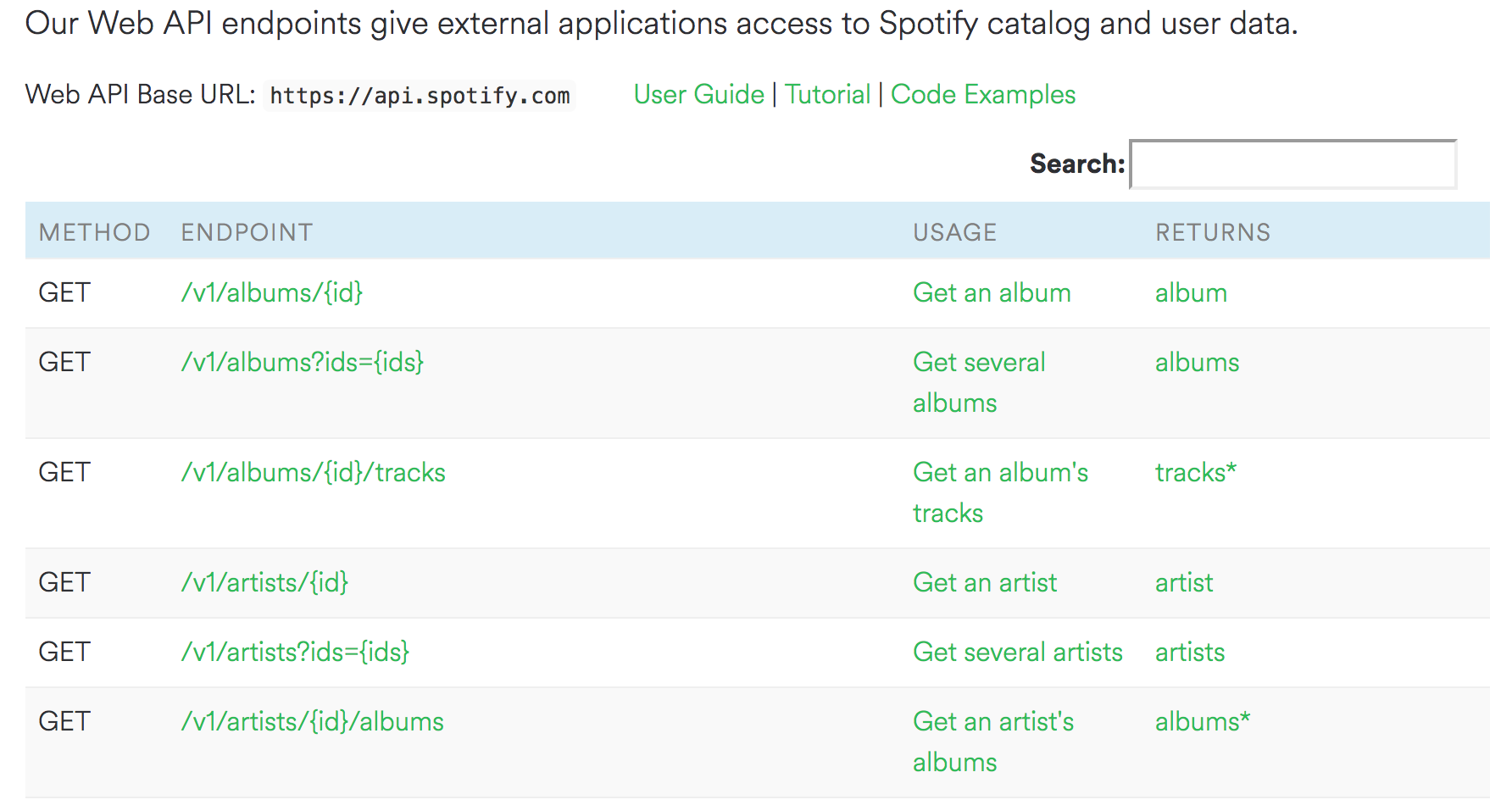 Example: Spotify
REST API structure (details): 
The Base URL is https://api.spotify.com
The HTTP method is GET
The API endpoint to query is: https://api.spotify.com/v1/albums/<spotify_id>
It returns JSON data about the album that's requested
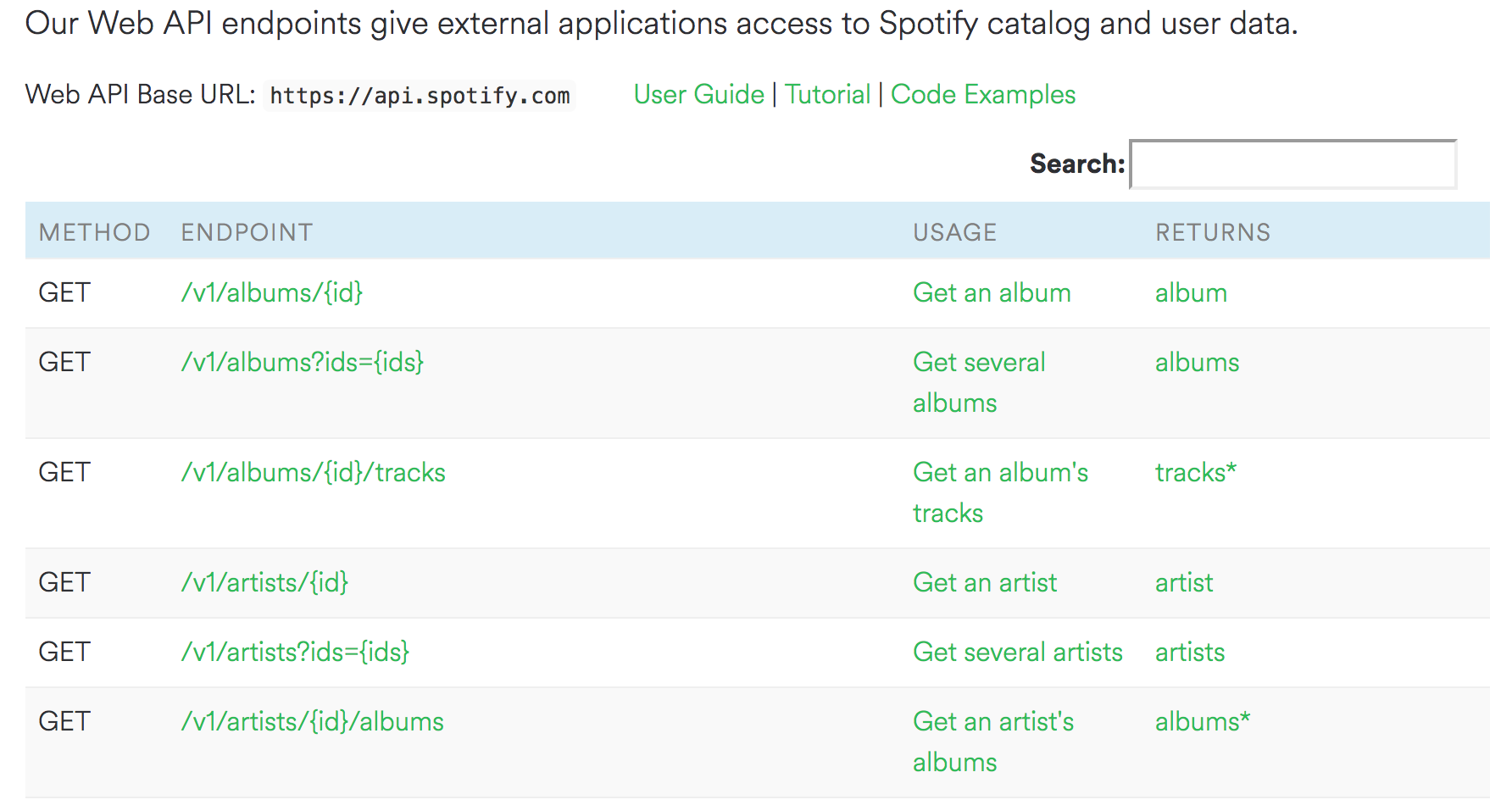 Example: Spotify
If we had Spotify Album ID 0sNOF9WDwhWunNAHPD3Baj, how would we make a GET request for the album information?
REST API structure (details): 
The Base URL is https://api.spotify.com
The HTTP method is GET
The API endpoint to query is: https://api.spotify.com/v1/albums/<spotify_id>
It returns JSON data about the album that's requested
GET request: Browse to URL
Loading a URL in a browser issues an HTTP GET request for that resource.

So if we just piece together this URL:
API Endpoint: 
https://api.spotify.com/v1/albums/<spotify_id>
Album ID: 0sNOF9WDwhWunNAHPD3Baj
Request URL:
https://api.spotify.com/v1/albums/0sNOF9WDwhWunNAHPD3Baj
If you click on the link, you see it returns a JSON object.
GET request: fetch()
Actually, the fetch() API also issues an HTTP GET request by default. 
So if we do:
Fetch('https://api.spotify.com/v1/albums/0sNOF9WDwhWunNAHPD3Baj'
           {...}
     )
    .then(onResponse)
    .then(onTextReady);
...we can load the JSON data as a JavaScript object, as we did with our .json files!
(CodePen / demo)
Add Header to fetch
https://developer.spotify.com/console/get-search-item/?q=tania+bowra&type=artist
fetch(SPOTIFY_PATH + query,
    	{ method: "GET",
          headers: {
    	    "Accept": "application/json",
        "Content-Type": "application/json",
       "Authorization": "Bearer BQC5d8HVSbS0ZXcumz9VwyzvUmsSOEigs6-y4fyzEODyKP1scF5oiQZzLqetcsOSRT9fB1Wo61VuTexIVIfli711LlKCihZBl_xqjoiknTUkulfhwUi3j0JwsZWGnSZ7GBxelQvIbXEbNQM5Z-VDMbmK8_fDtHx696e3peyJyKcVOW1W6B8"
   }
    	}
         )
        .then(this._onResponse)
        .then(this._onJsonReady);
curl -X "GET" "https://api.spotify.com/v1/search?q=tania%20bowra&type=artist" -H "Accept: application/json" -H "Content-Type: application/json" -H "Authorization: Bearer BQC5d8HVSbS0ZXcumz9VwyzvUmsSOEigs6-y4fyzEODyKP1scF5oiQZzLqetcsOSRT9fB1Wo61VuTexIVIfli711LlKCihZBl_xqjoiknTUkulfhwUi3j0JwsZWGnSZ7GBxelQvIbXEbNQM5Z-VDMbmK8_fDtHx696e3peyJyKcVOW1W6B8"
Album example
Let's write a web page that asks the user to enter an artist's name, then displays the albums of that artist, as provided by the Spotify Search API. (live demo)
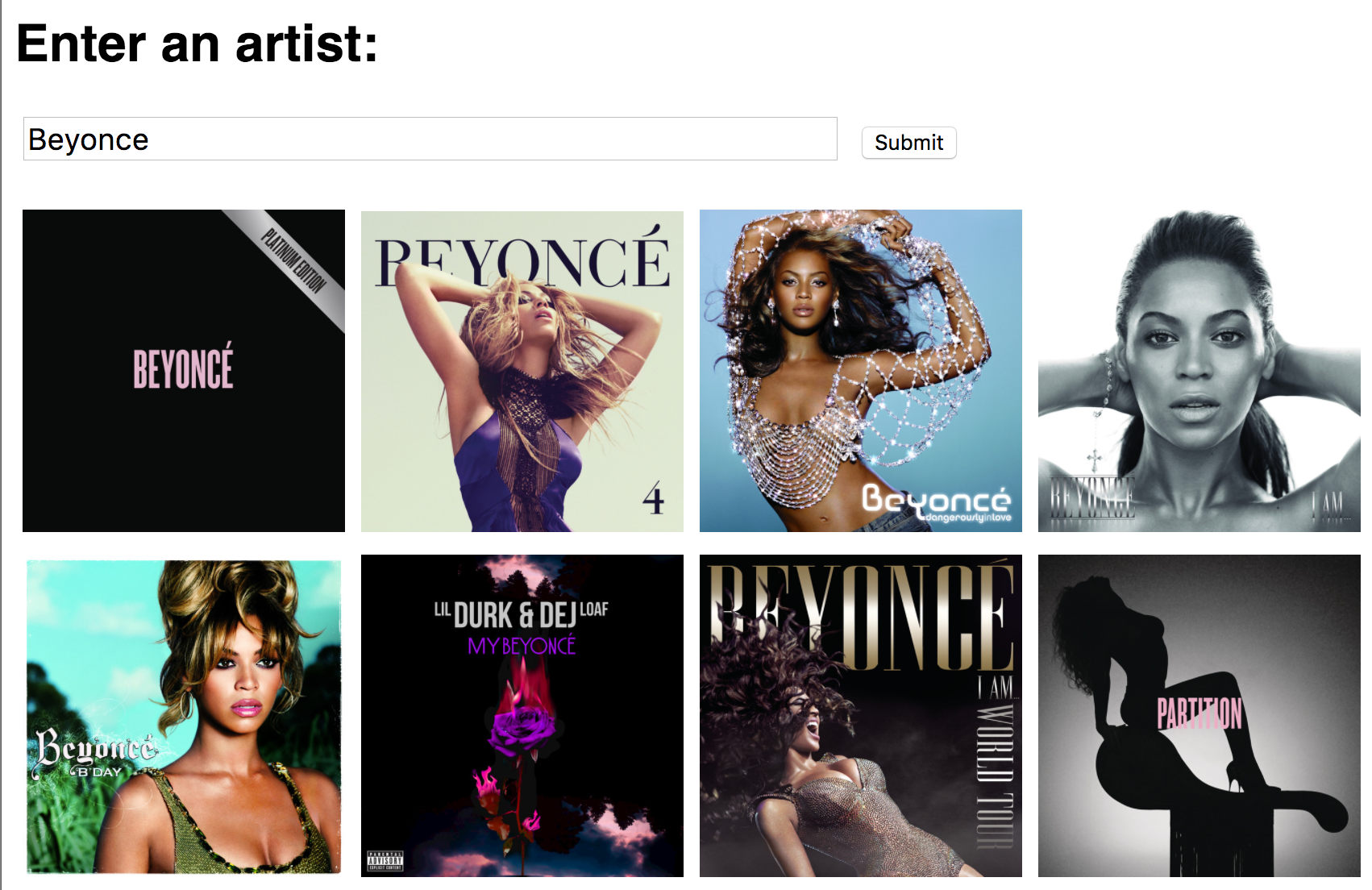 Spotify search API
Spotify Search URL:
https://api.spotify.com/v1/search?type=album&q=query
E.g. 
https://api.spotify.com/v1/search?type=album&q=beyonce

Q: Hey, what's that at the end of the URL?
?type=album&q=beyonce
Query parameters
You can pass parameters to HTTP GET requests by adding query parameters to the URL:

?type=album&q=beyonce

Defined as key-value pairs
param=value
The first query parameter starts with a ?
Subsequent query parameters start with &
Reminder: HTML elements
Single-line text input:
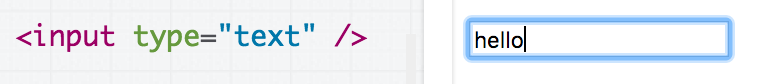 In JavaScript, you can read and set the input text via inputElement.value

Some other input types:
Select
Textarea
Checkbox
Form submit
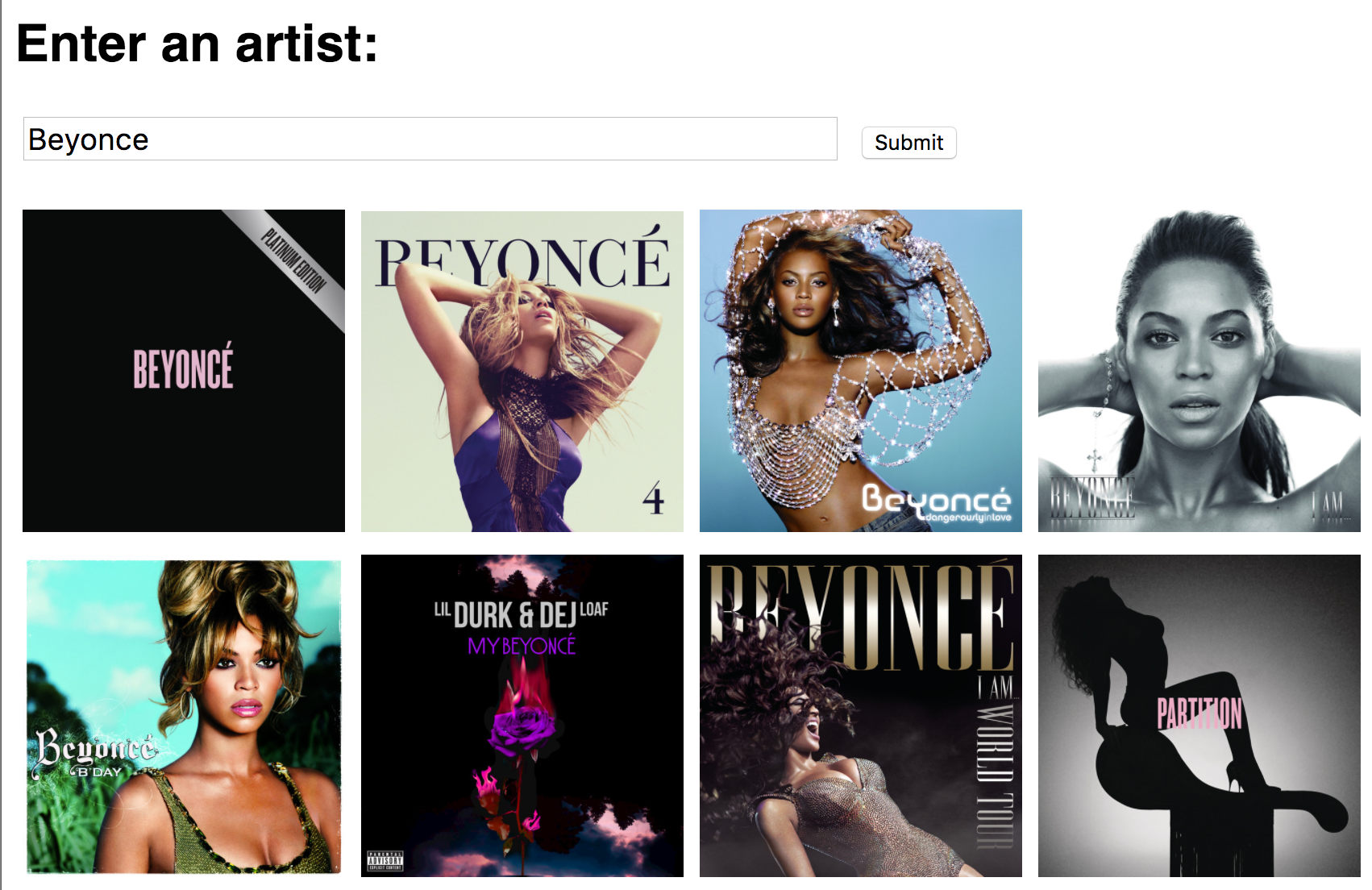 Q: What if you want the form to submit after you click "enter"?
Form submit
Wrap your input elements in a <form>
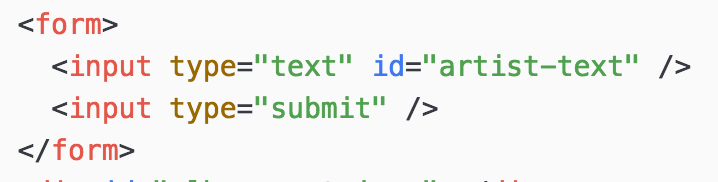 You should also use <input type="submit"> instead of <button> for the reason on the next slide...
Form submit
2. Listen for the 'submit' event on the form element:
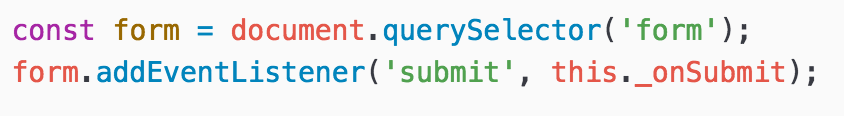 This is why you want to use <input type="submit"> instead of <button> -- the 'submit' event will fire on click for but not <button>.
Form submit
3. Prevent the default action before handling the event through event.preventDefault():
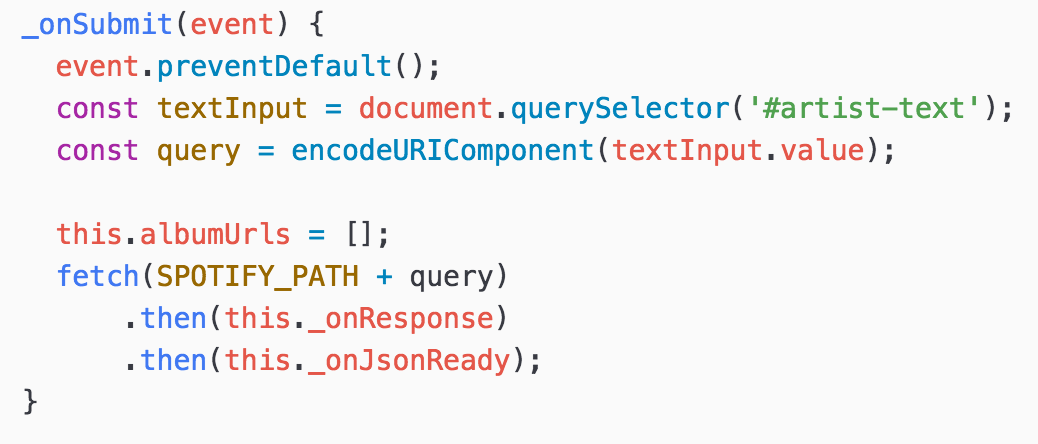 The page will refresh on submit unless you explicitly prevent it.
Album example
Let's write a web page that asks the user to enter an artist's name, then displays the albums of that artist, as provided by the Spotify Search API. (live demo)
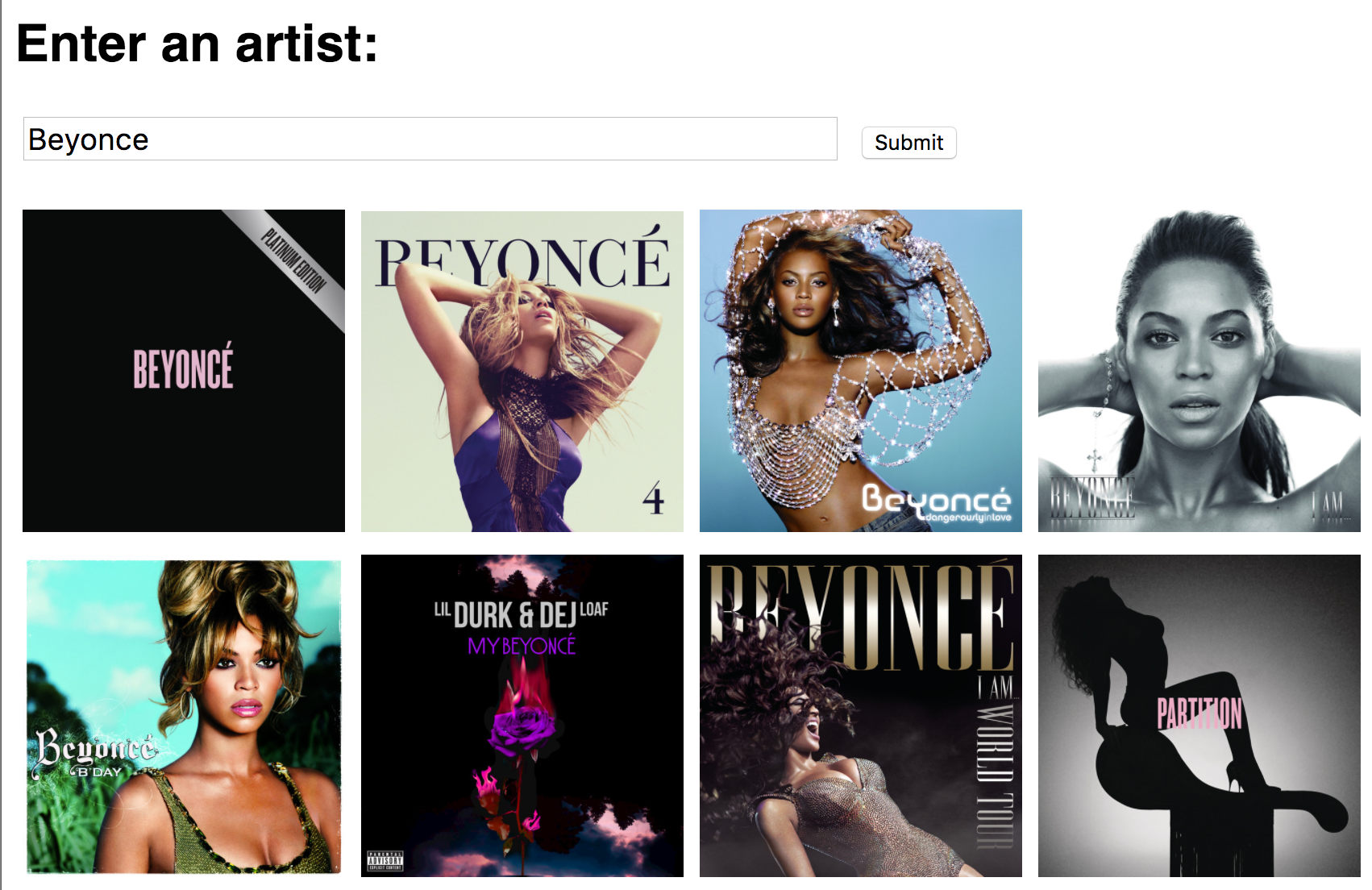 Other REST APIs
Giphy API
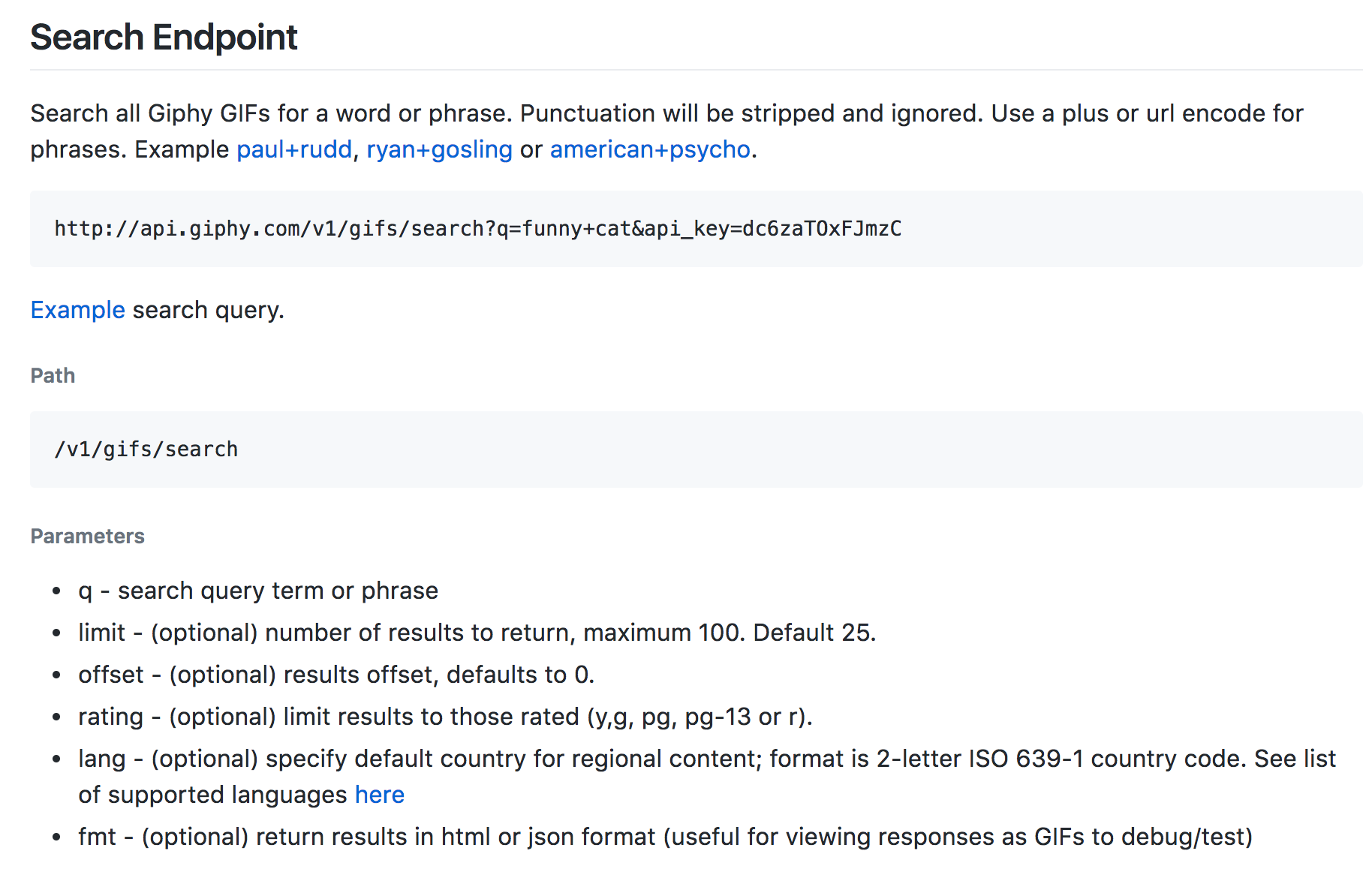 https://github.com/Giphy/GiphyAPI#search-endpoint
Yelp API
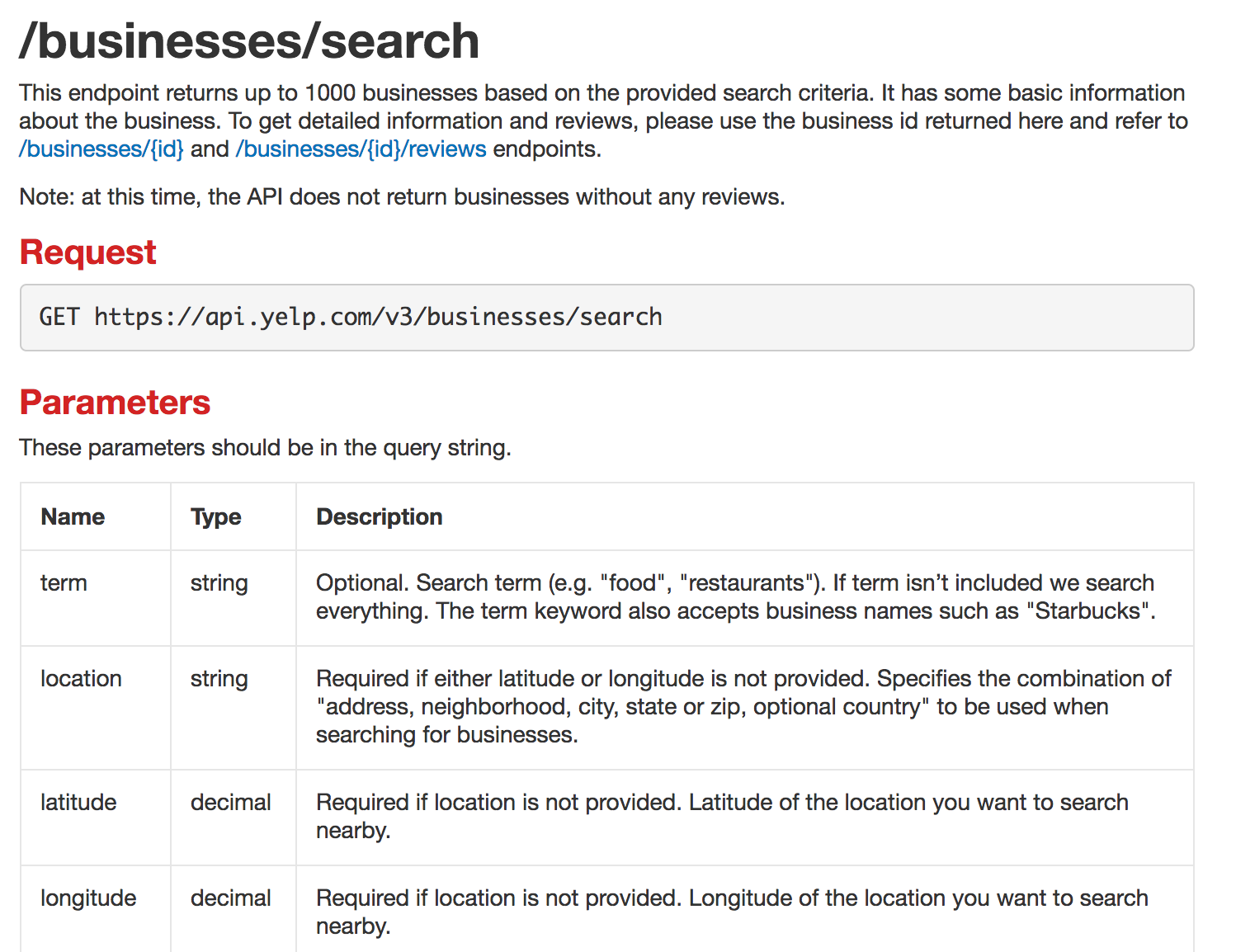 https://www.yelp.com/developers/documentation/v3/business_search
Fetch gotchas
Mixed/CORS error
If you try to fetch() this JSON file:
http://fullstackccu.github.io/lectures/18/albums/albums.json
You get this error:
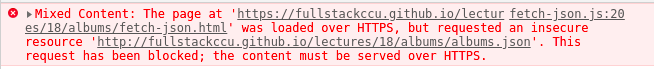 If you try to fetch() this JSON file:
https://web.stanford.edu/class/cs193x/lectures/18/albums.json
You get this error:
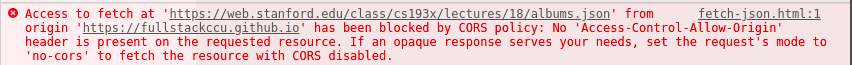 Q: Why do we get this error, when the JSON file is served over HTTP?
CORS
CORS: Cross-Origin Resource Sharing (wiki)
Browser policies for what resources a web page can load
Cross-origin: between two different domains
If abc.com/users requests something from abc.com/search, it's still a same-origin request (not cross-origin) because it's the same domain
But if abc.com/foo requests something from xyz.com/foo, it's a cross-origin request.
CORS summarized
You can make same-origin requests by default for any request type

You can make cross-origin requests by default for:
Images loaded via <img>
CSS files loaded via <link>
JavaScript files loaded via <script>
Etc
 
You cannot make cross-origin requests by default for:
Resources loaded via fetch() or XHR
CORS configuration
However, a web server can be configured to override these default rules:

If you want to allow other domains to make fetch() requests to your servers, you can configure your server to allow them (e.g. on apache)
All 3rd party APIs do this, otherwise you couldn't access them

If you don't want other domains to certain resources such as images, you can disallow them
In this class
In 4102165, we will either be:
Making same-origin requests
Making requests on APIs that have allowed cross-origin access

So you don't need to do anything with CORS for 4102165.

Still, CORS is good to know about:
Helps you understand error messages
You may have to deal with this in the future (common scenario: file:// trying to access an HTTP resource: HTTP resource must allow CORS for this to be allowed)
Fetch and closures
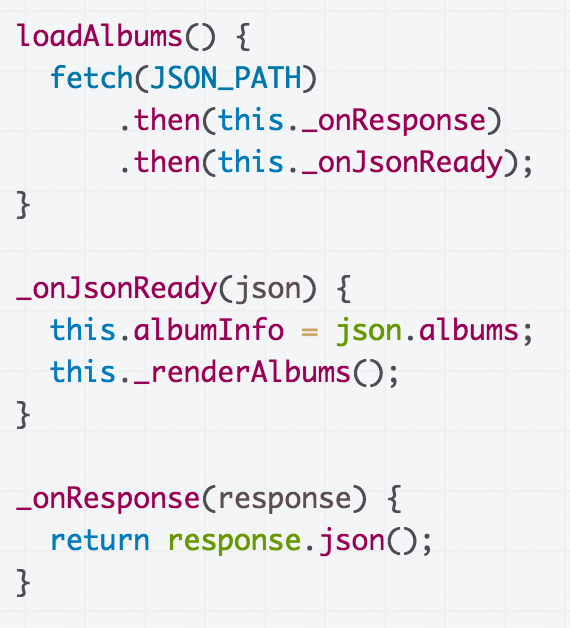 What if instead of code like this in a class: (CodePen)
Fetch and closures
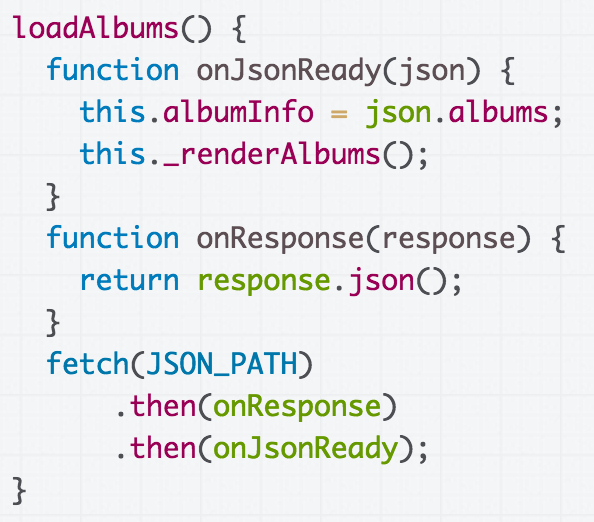 We wrote code that looked like this, where onResponse and onJsonReady were inner functions (CodePen):
Fetch and closures
Even if we bind loadAlbums:
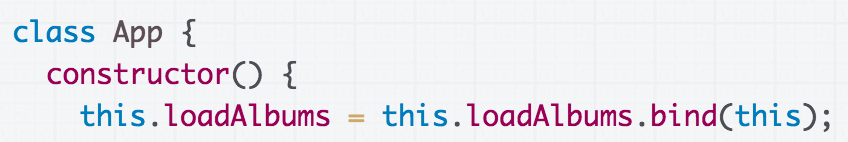 We get this error (CodePen):
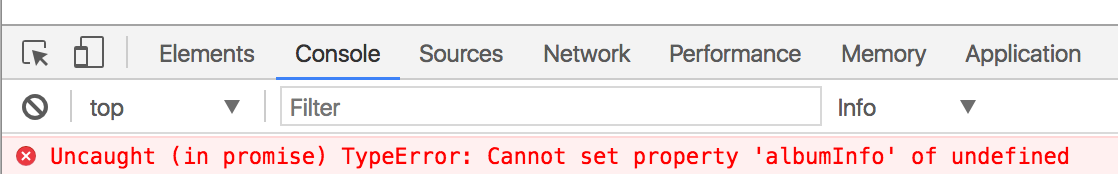 Closures and this
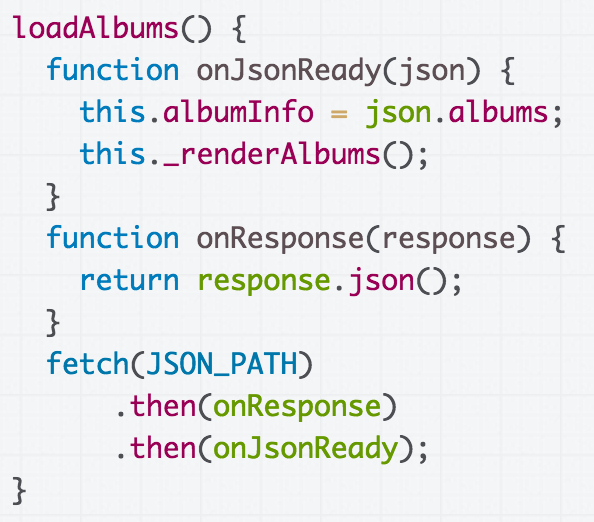 Every function has its own "this" argument, meaning closures (inner functions) also have their own "this" arguments...
Closures and this
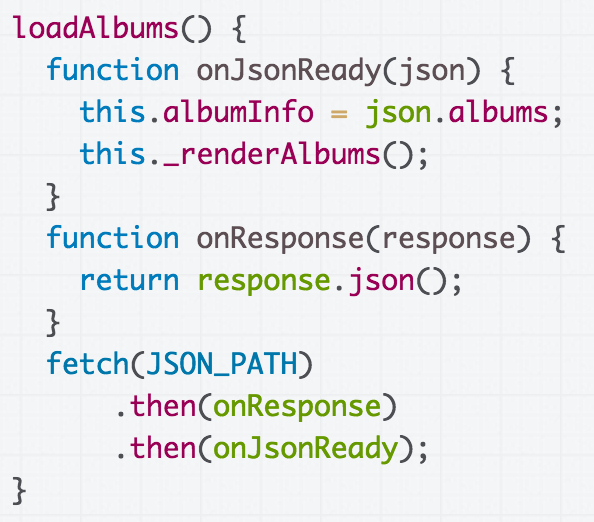 x
So even if you've bound the this value for loadAlbums, it doesn't bind the this value for the closures.
Solution 1: Bind explicitly
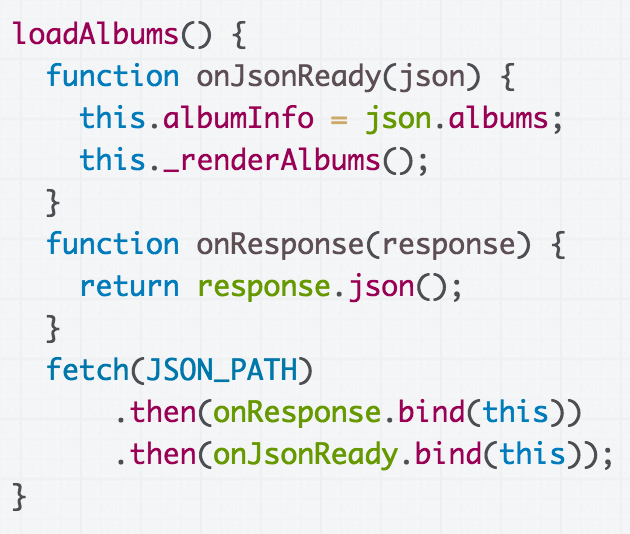 You can bind the closures to the this value of loadAlbums when it is called: (CodePen)
Solution 2: Bind with =>
Functions defined with the arrow syntax are auto-bound to the "this" of their enclosing context (CodePen):
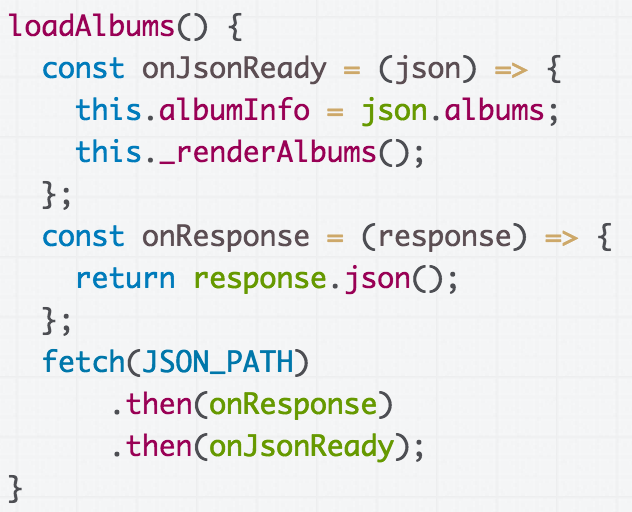 Solution 2: Bind with =>
We can also use the concise syntax:
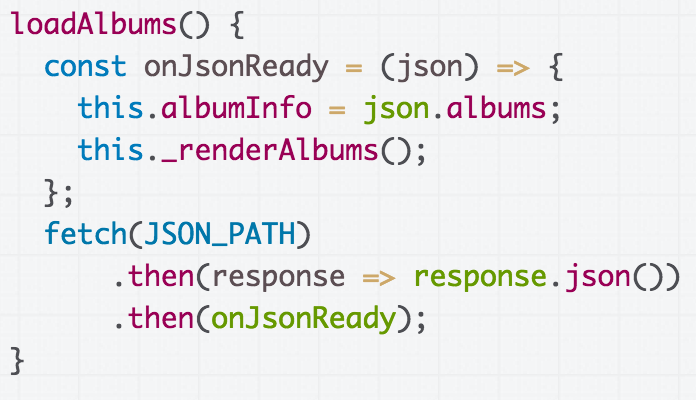 Single-threaded asynchrony
Recall: Discography page
We wrote a web page that lists the Mariah Carey albums stored in albums.json and lets us sort the albums: 
(CodePen)
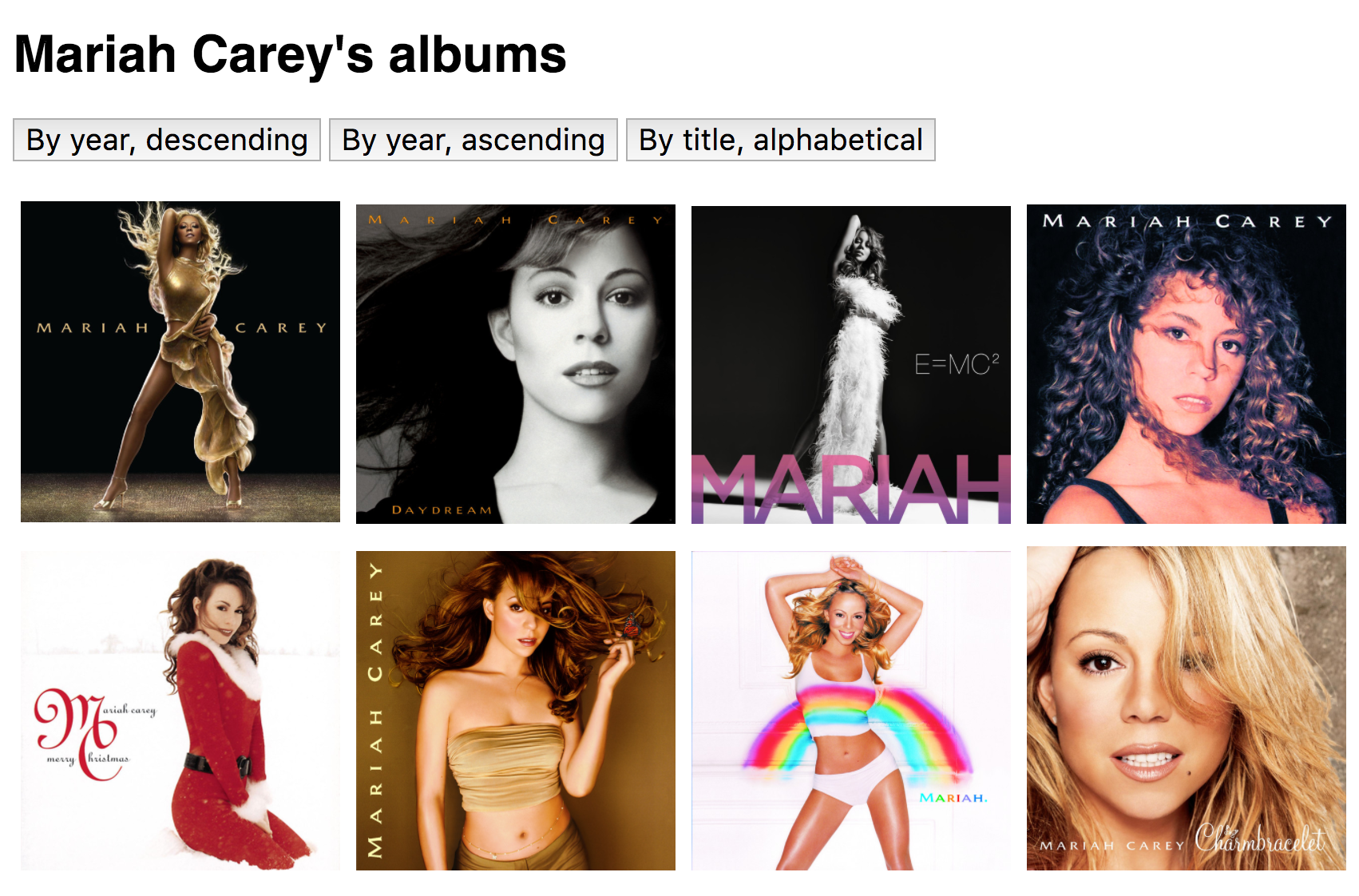 Error?!
If we click on one of the buttons before the albums load, we get an error:
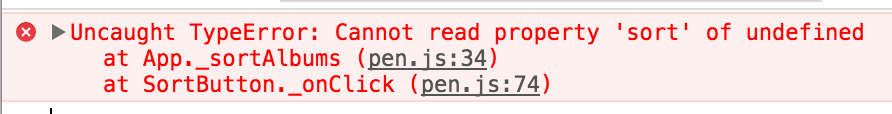 Why?!
On page load
When we first load the page, the following things happen immediately:
3. App requests albums.json through fetch()
1. Script creates App
albums.json
App
script.js
2. App creates SortButtons
SortButton
On page load
When the fetch() finishes, the app creates an Album object for each album that was fetched:
albums.json
App
script.js
5. App creates Album objects
4. fetch() finishes
Album
Before fetch() returns
However, before the fetch() completes, a user might click the sort button:
fetch() is still pending
albums.json
App
script.js
"App, you should sort your album data"
SortButton
Click event!
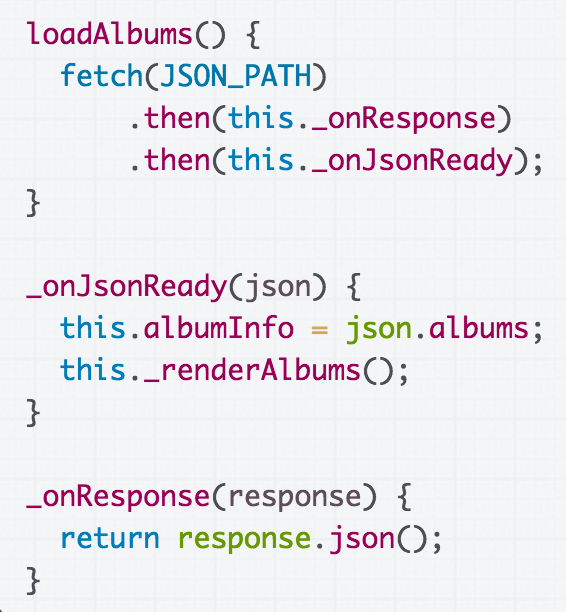 The albumInfo field  is filled out after the fetch() from loadAlbums() returns
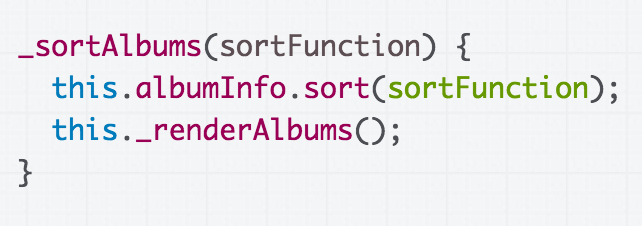 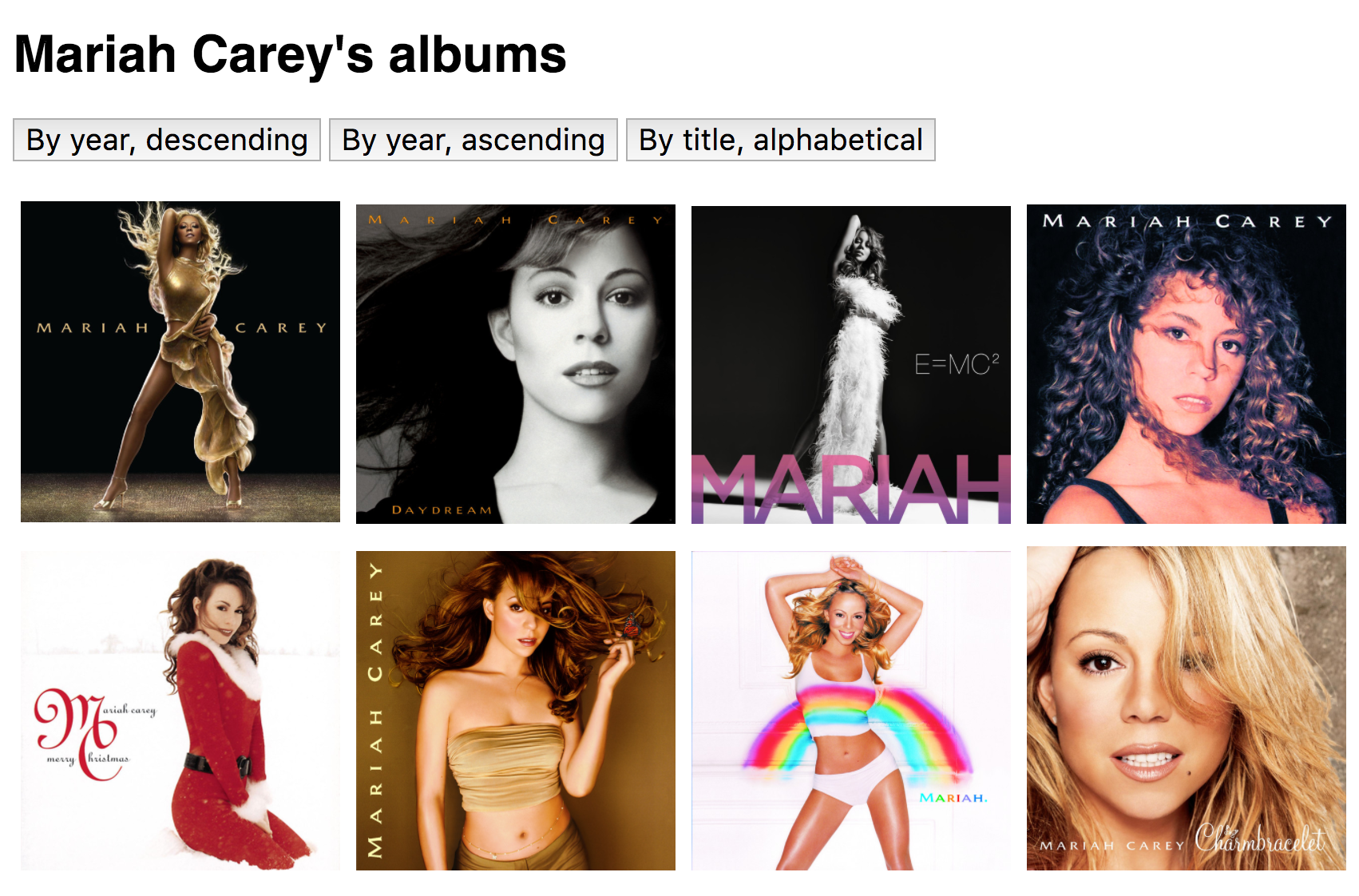 But if the button is clicked before fetch() returns,  albumInfo is not defined yet and we get an error.
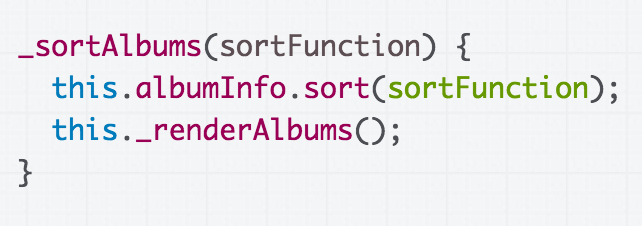 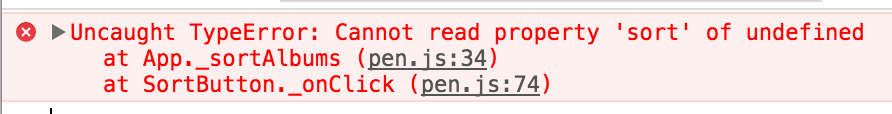 Asynchronous events
We have written our code in a way that assumes fetch() will complete before clicking, but on a slow connection, that's not a safe assumption.
albums.json
App
script.js
Fetch finishes!
SortButton
Click event!
General problem
The problem stated generically:
There are 2+ events that can occur at unpredictable times, and the two events are dependent on each other in some way

(Some people call this a "race condition", though other people reserve the term for multiple threads only.)
Fetch finishes!
Click
event!
Solutions
You can either "force" loading to occur before button click, for example: 
Disable buttons until the JSON loads
OR: Don't show buttons until the JSON loads 
OR: Don't show the UI at all until the JSON completes
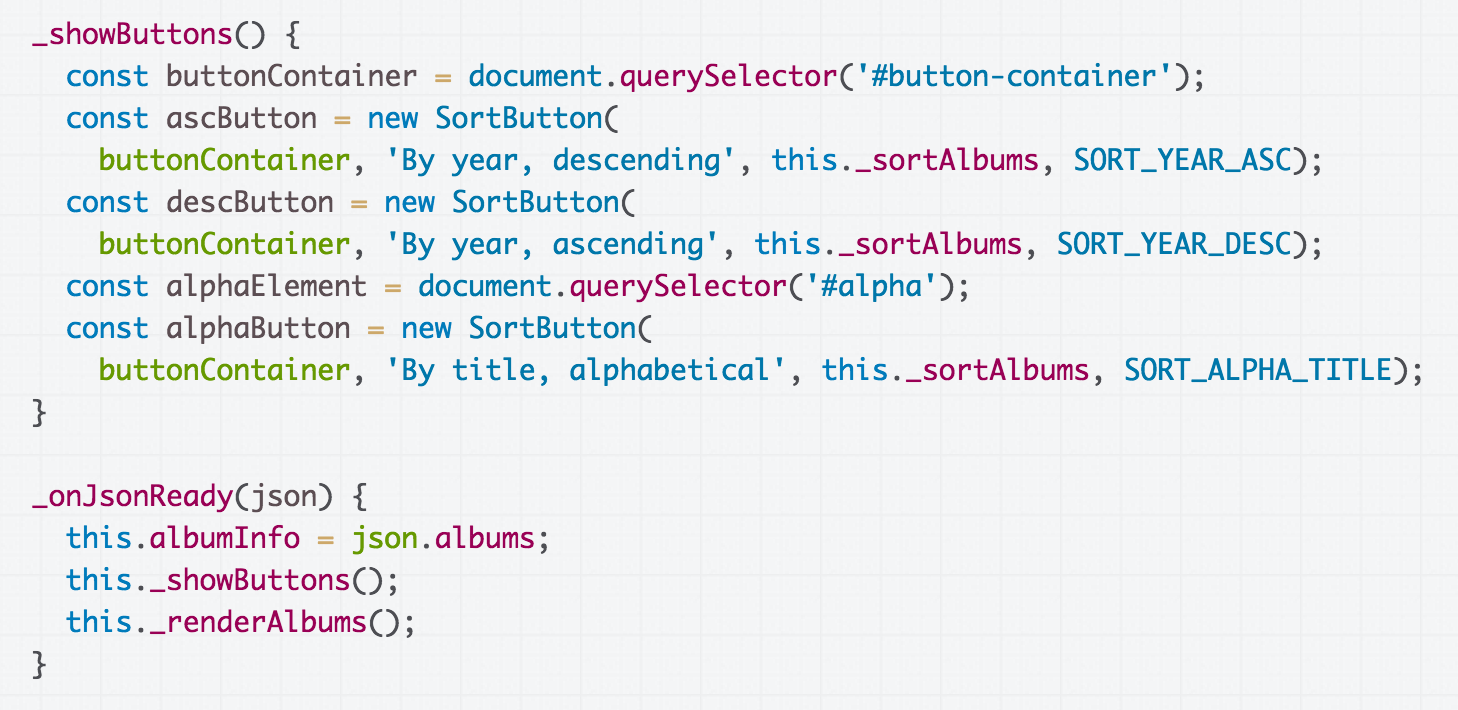 Don't show buttons until JSON is loaded ready: CodePen
Solutions
Or you can make the button event handler work independent of the fetch call
Initialize albumInfo to an empty array in the constructor
Sorting nothing does nothing, which is fine

CodePen
Single-threaded asynchrony
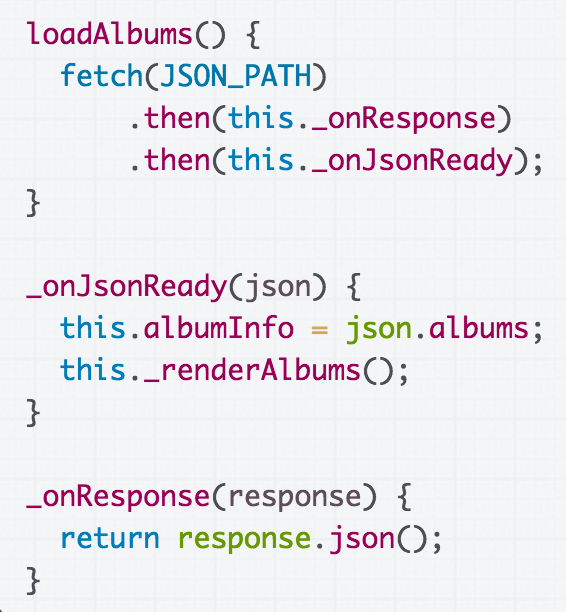 Is it possible for the _onJsonReady function to fire *in the middle* of sortAlbums?
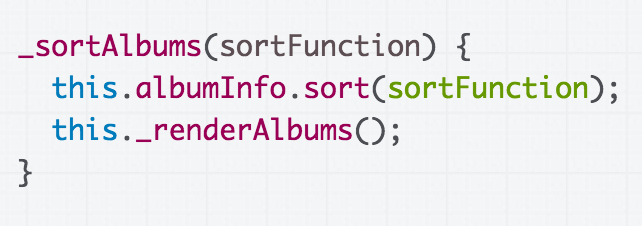 Solutions
You can either "force" loading to occur before button click, for example: 
Disable buttons until the JSON loads
OR: Don't show buttons until the JSON loads 
OR: Don't show the UI at all until the JSON completes
...
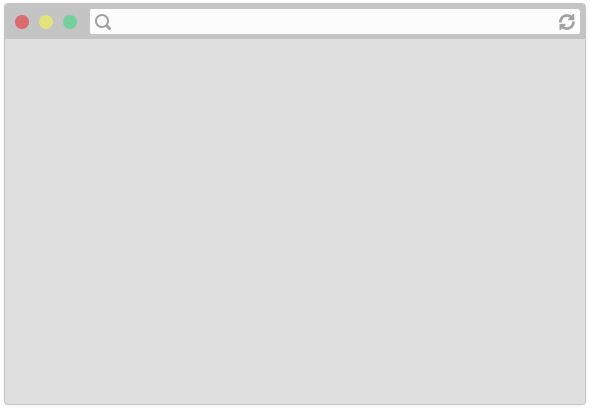 The browser is fetching albums.json...
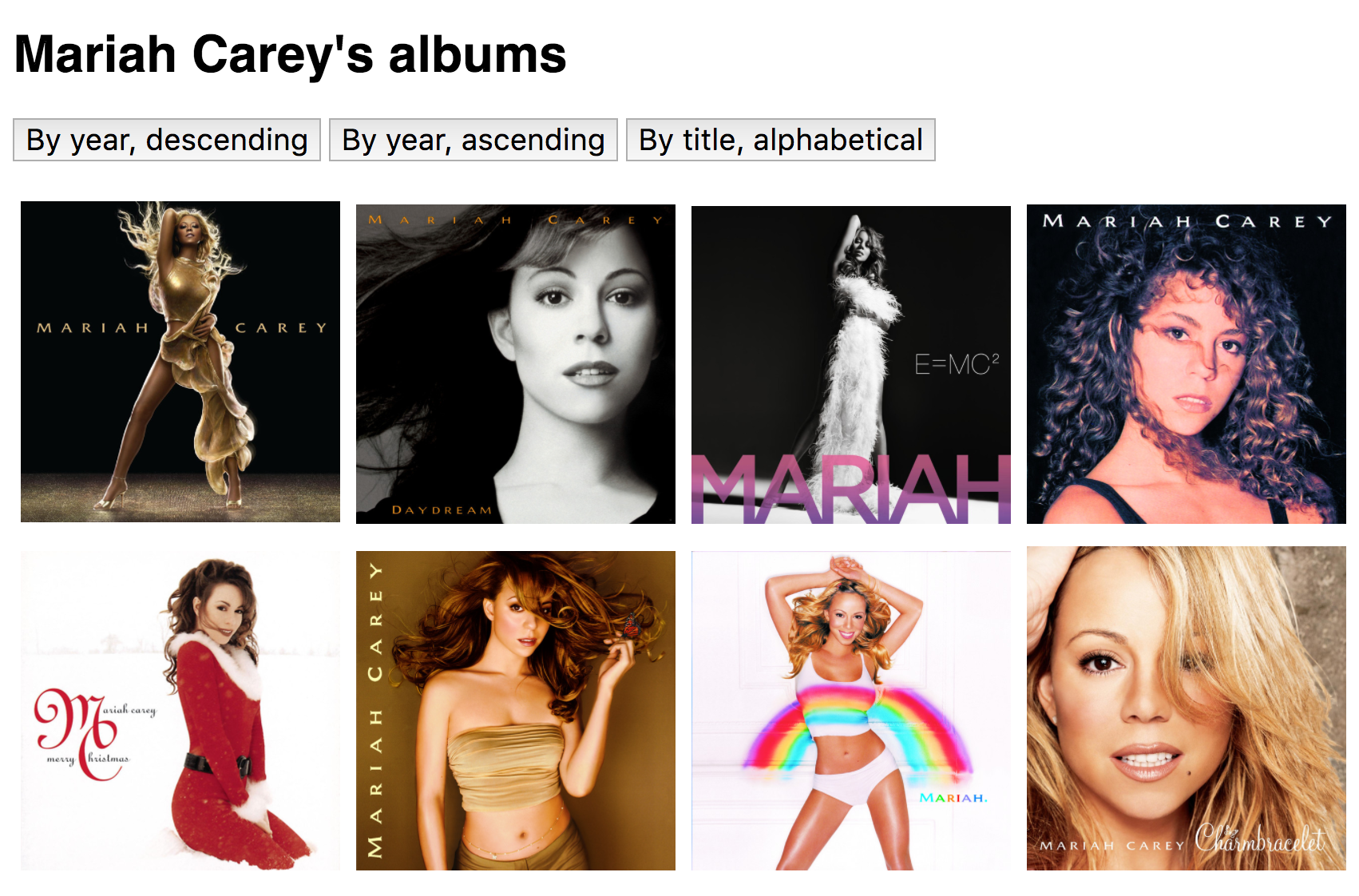 ...
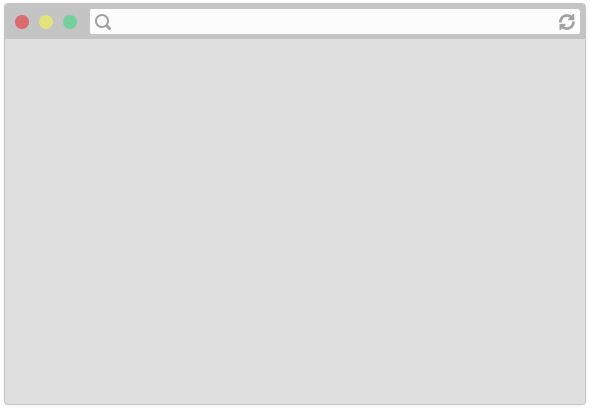 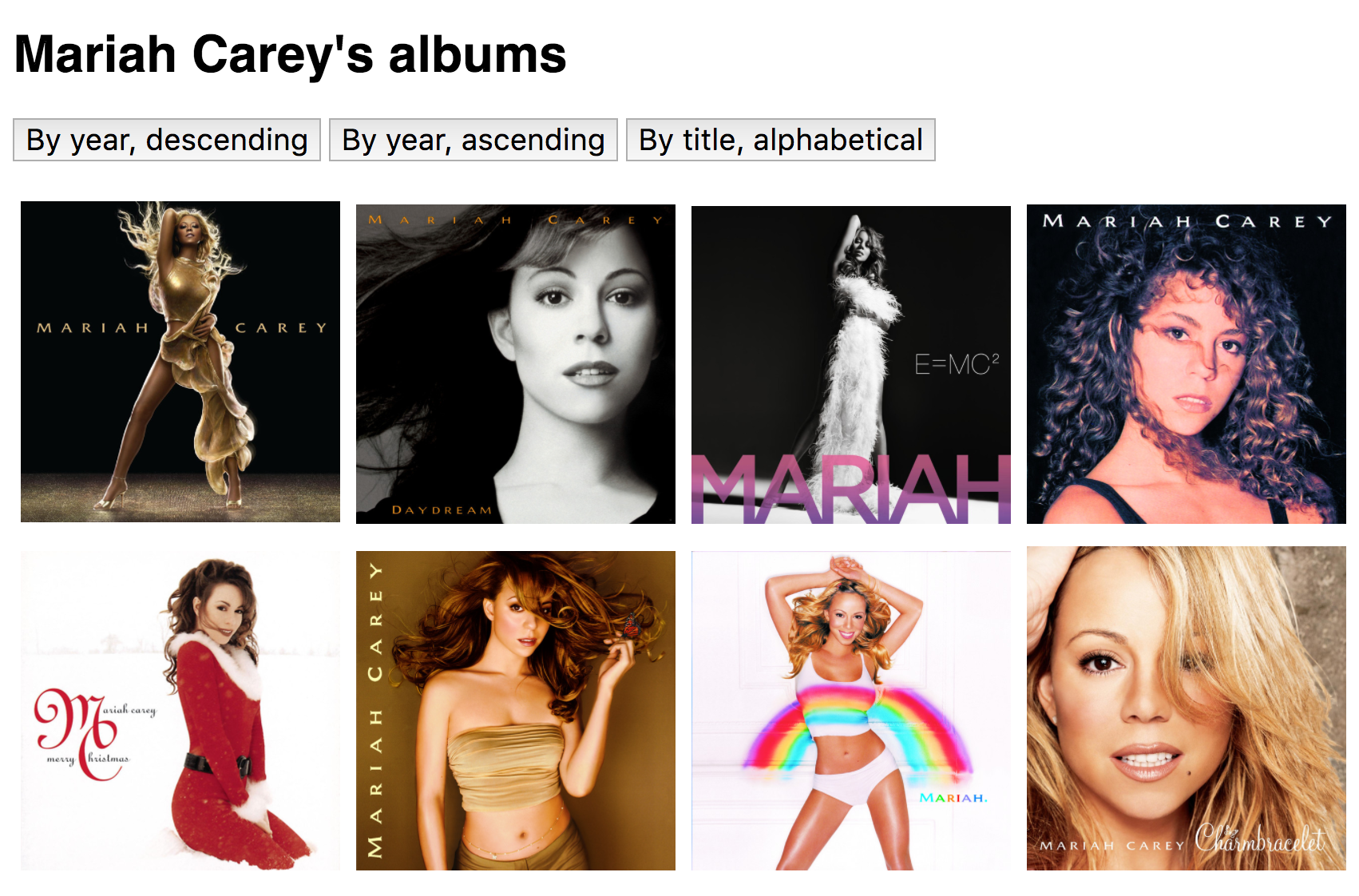 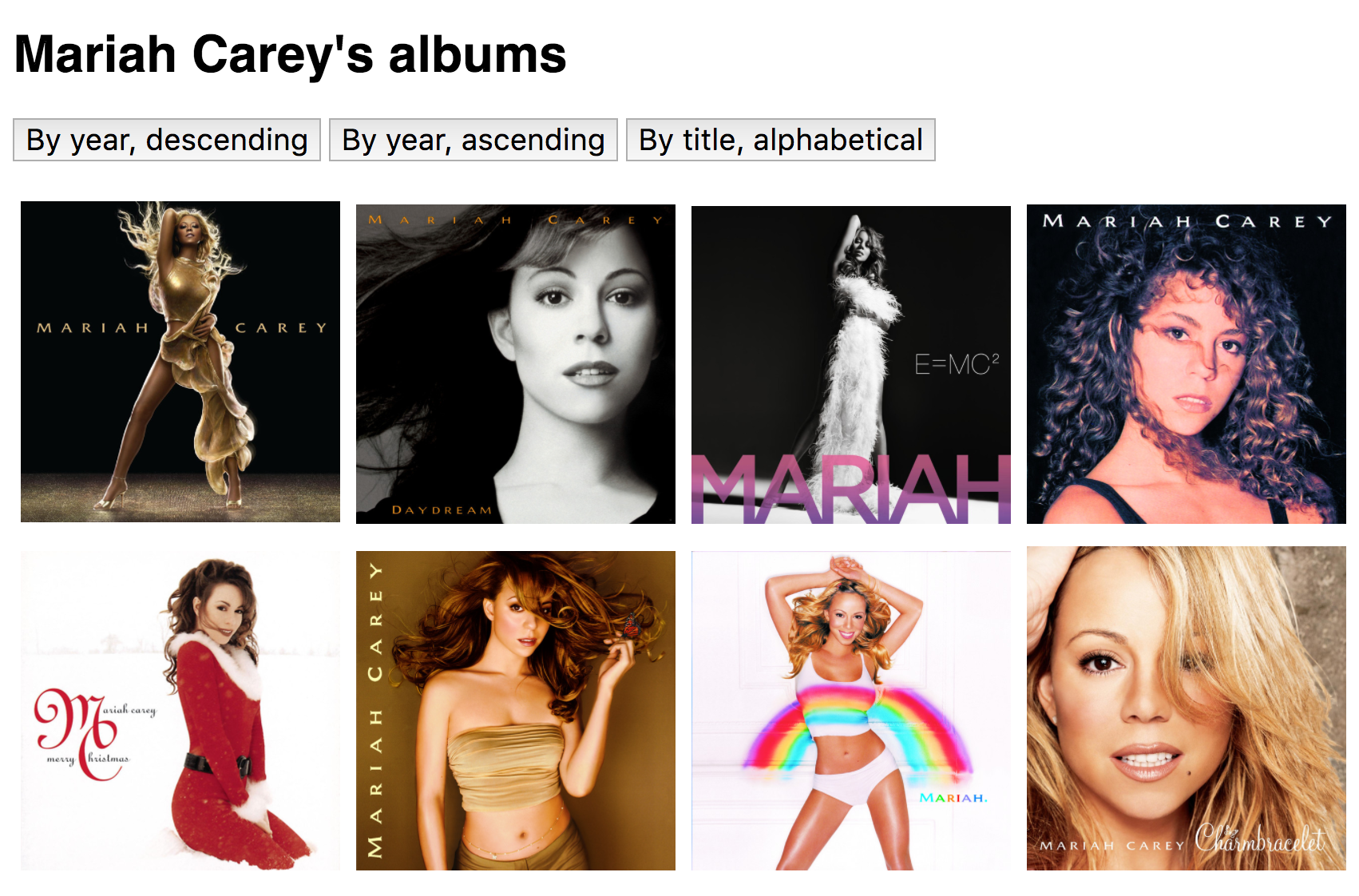 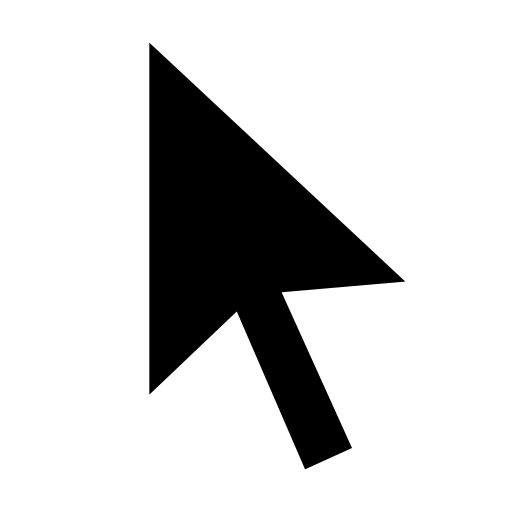 User clicks a button, so the event handler is running
...
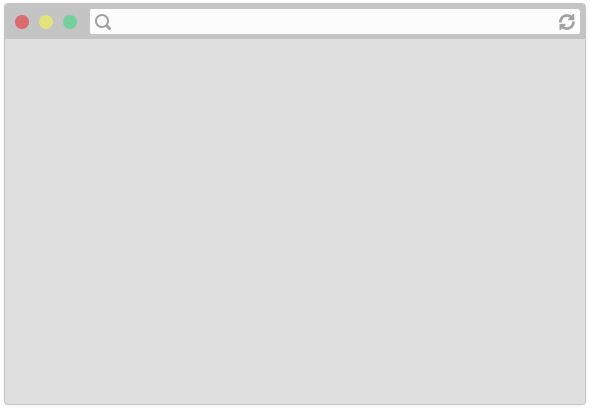 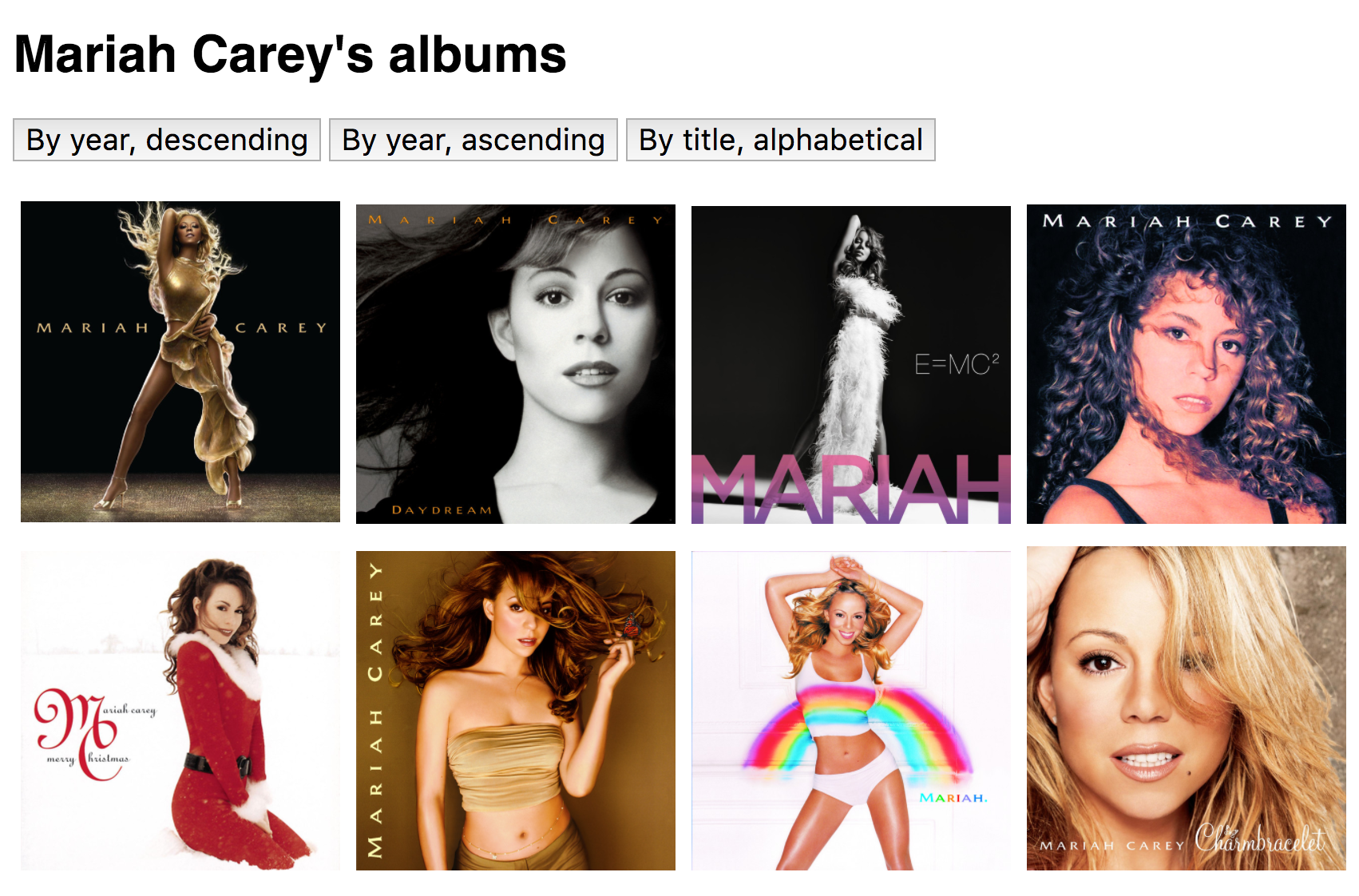 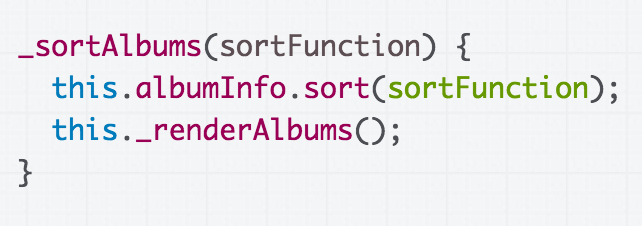 Is it possible that while the click handler is still running (still on the call stack), the fetch() callback also fires?
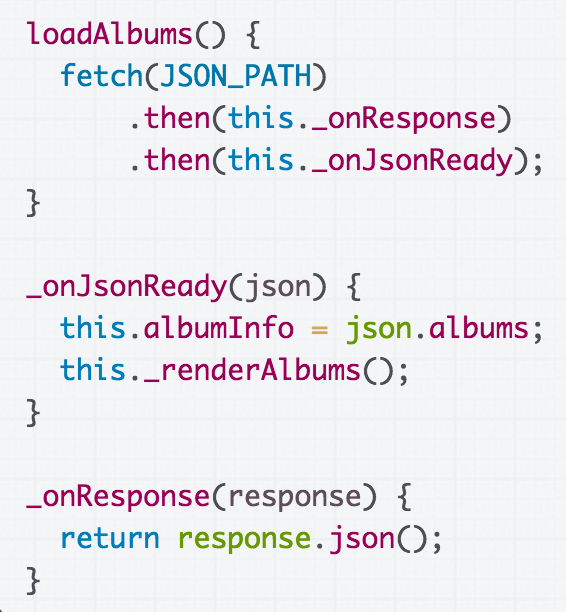 ...
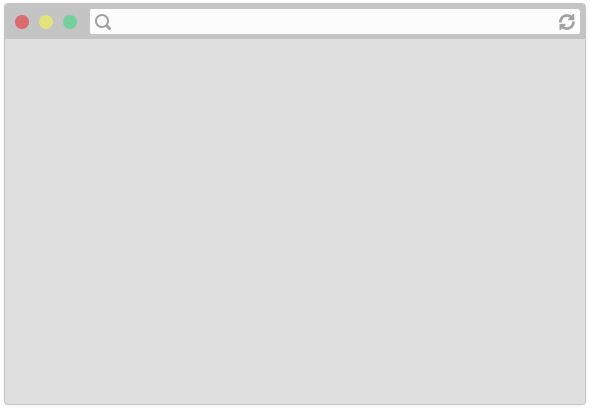 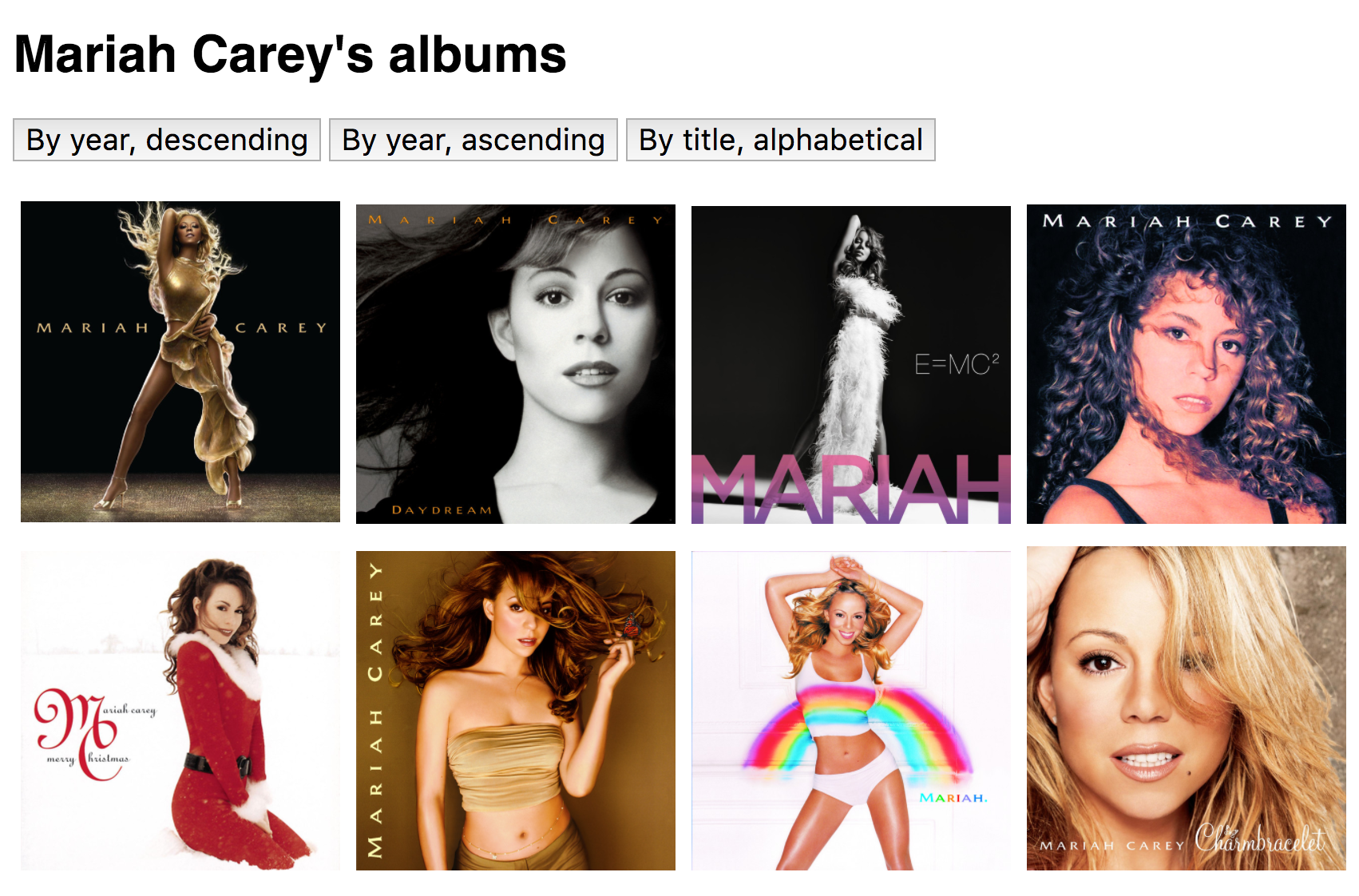 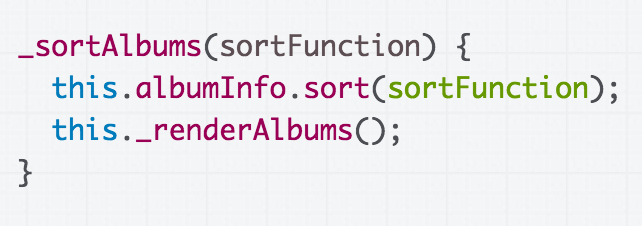 The answer is No, because JavaScript is single-threaded.
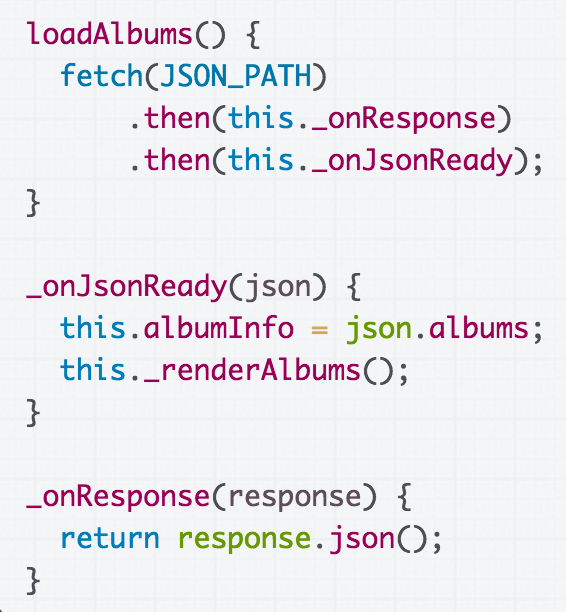 Single-threaded?
Some hand-wavy definitions:
Single-threaded: 
When your computer processes one command at a time
There is one call stack
Multi-threaded
When your computer processes multiple commands simultaneously
There is one call stack per thread
thread: a linear sequence of instructions; an executable container for instructions
Single-threaded JS
We create a new Album for each album in the JSON file
For each album, we create a new DOM Image
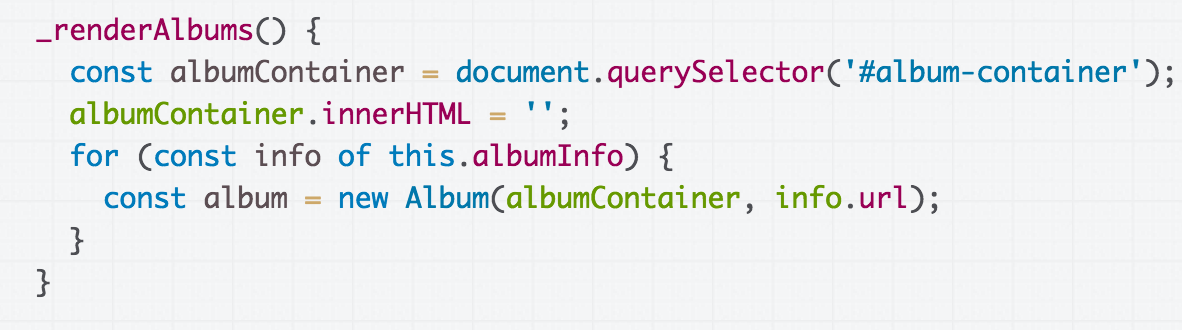 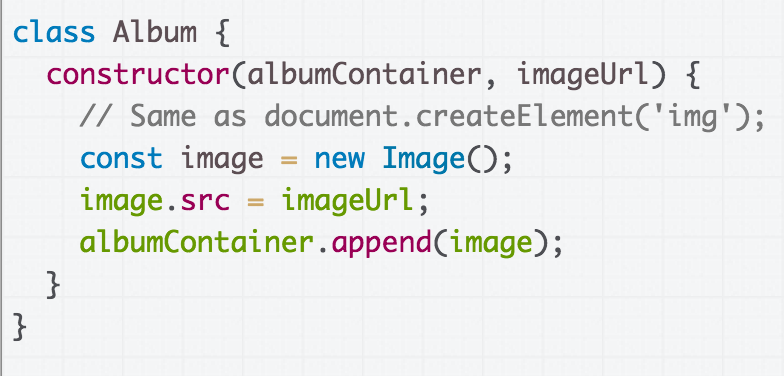 Q: If in JavaScript, only one thing happens at a time, does that mean only one image loads at a time?
Image loading
Empirically, that doesn't seem to be the case:
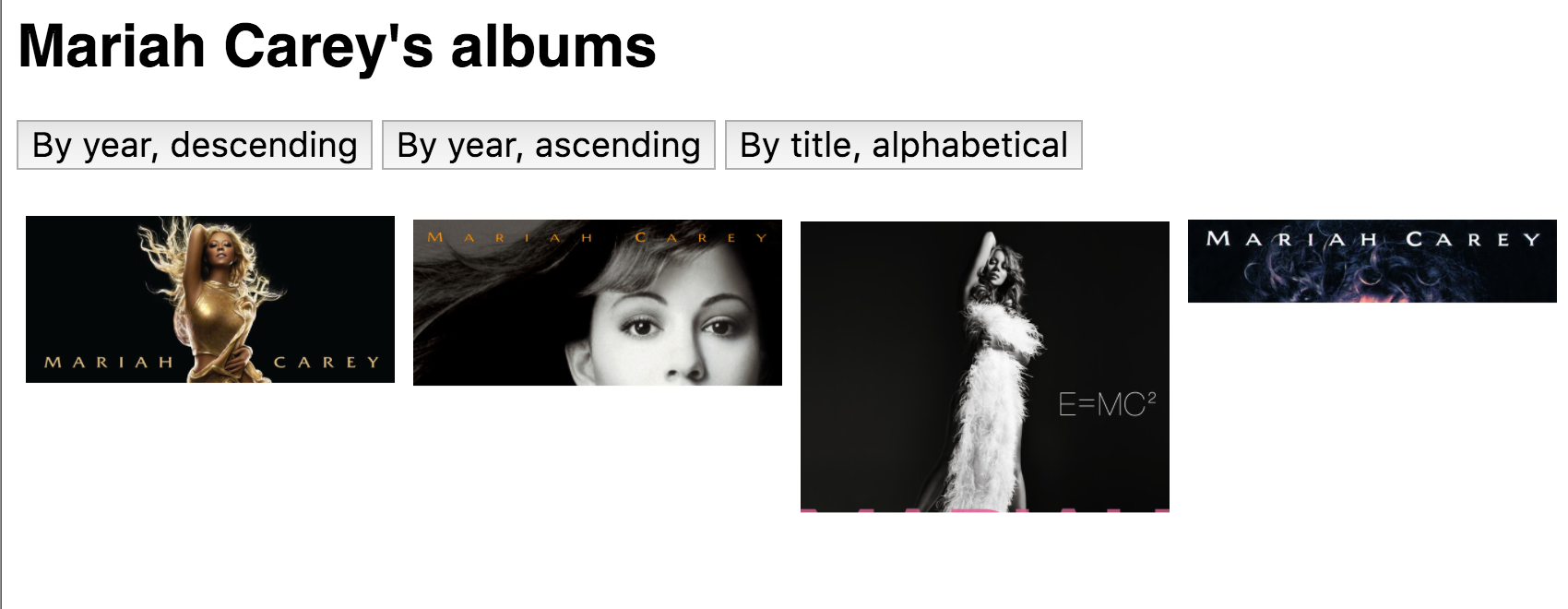 Network tab
If we look at Chrome's Network tab, we see there are several images being loaded simultaneously:
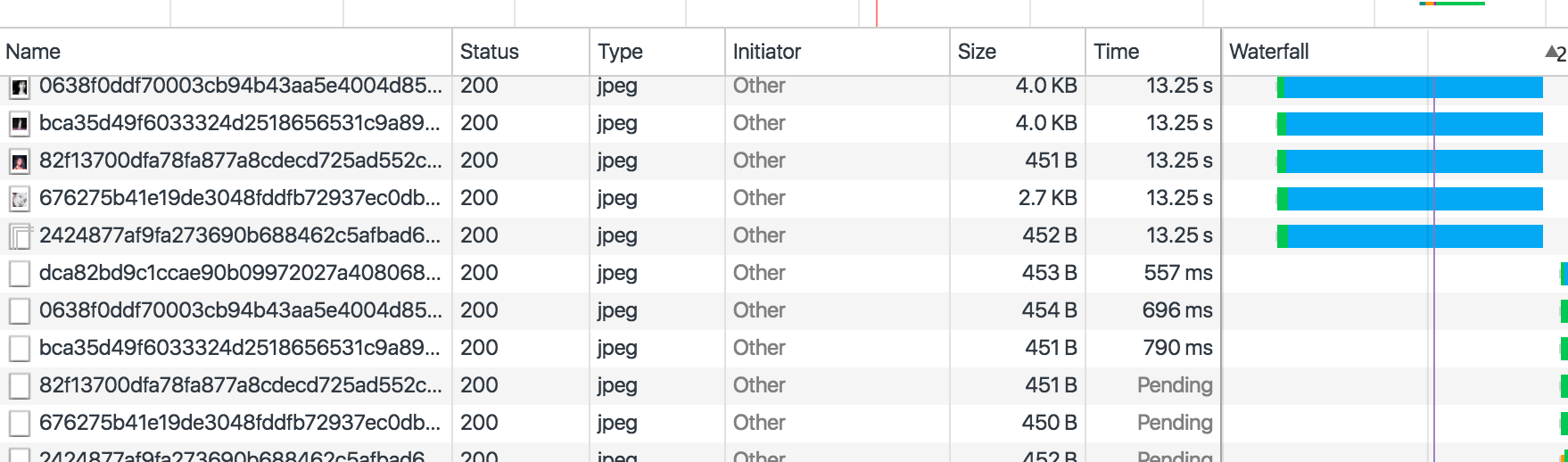 Q: If JavaScript is single-threaded, i.e. if only one thing happens at a time, how can images be loaded in parallel?
JavaScript event loop
Note: see talk!
(For a perfectly great talk on this, see Philip Roberts' talk: https://www.youtube.com/watch?v=8aGhZQkoFbQ&t=1s

And for a perfectly great deep dive on this, see Jake Archibald's blog post:
https://jakearchibald.com/2015/tasks-microtasks-queues-and-schedules/ 

These slides are inspired by these resources!)
setTimeout
To help us understand the event loop better, let's learn about a new command, setTimeout:

setTimeout(function, delay);

function will fire after delay milliseconds
CodePen example
Call stack + setTimeout
Call Stack
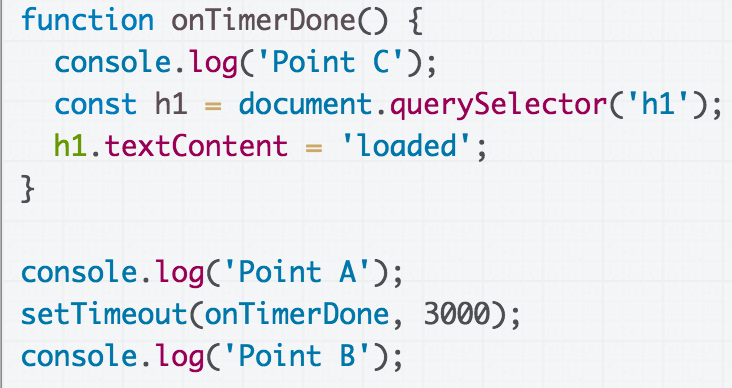 (global function)
Call stack + setTimeout
Call Stack
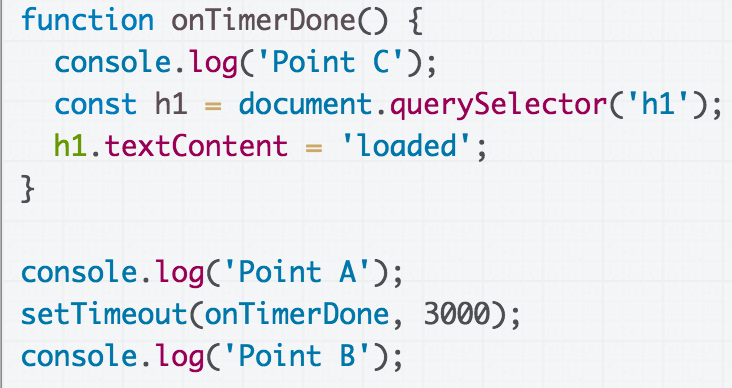 (global function)
Call stack + setTimeout
Call Stack
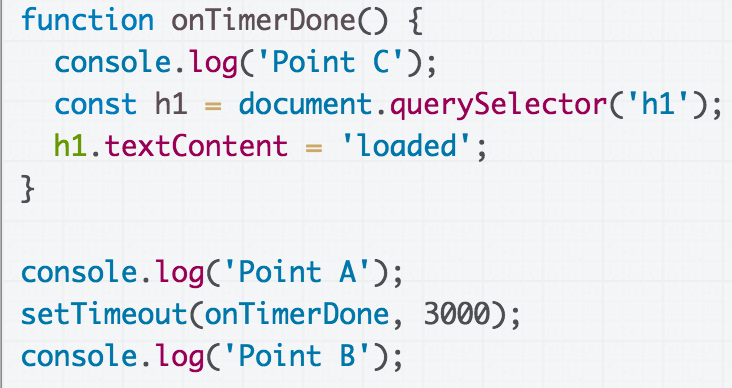 console.log('Point A');
(global function)
Call stack + setTimeout
Call Stack
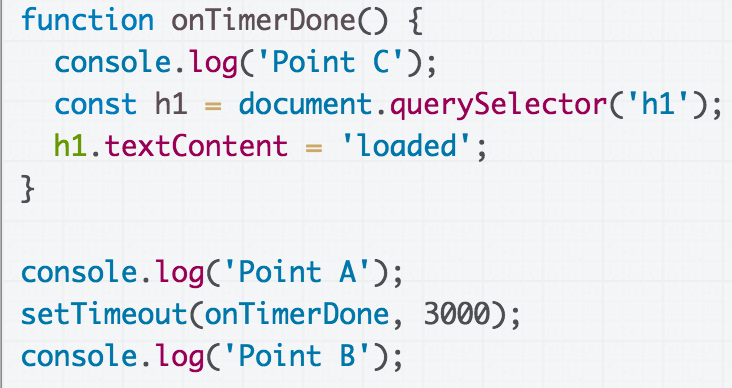 (global function)
Call stack + setTimeout
Call Stack
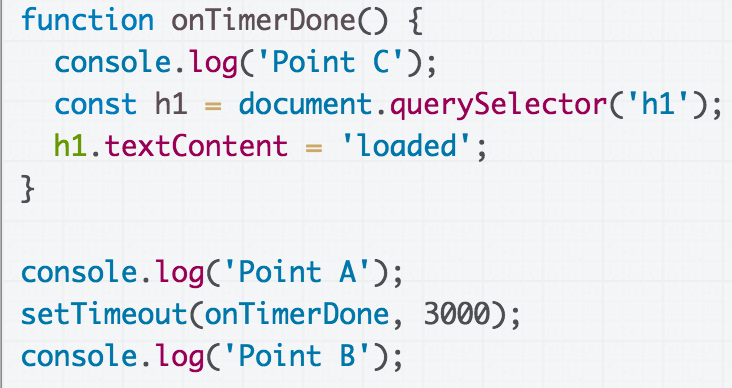 setTimeout(...);
(global function)
Call stack + setTimeout
Call Stack
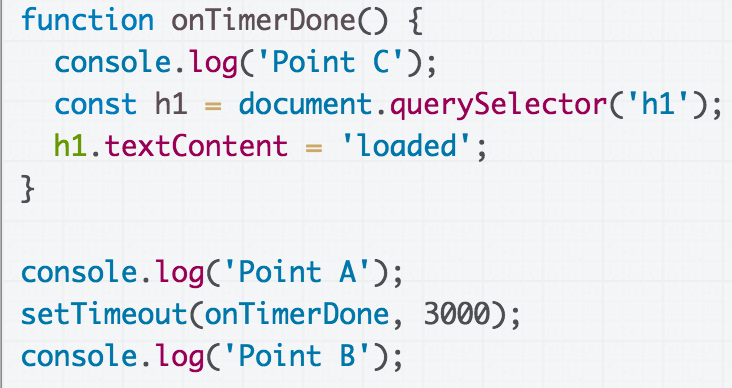 (global function)
Call stack + setTimeout
Call Stack
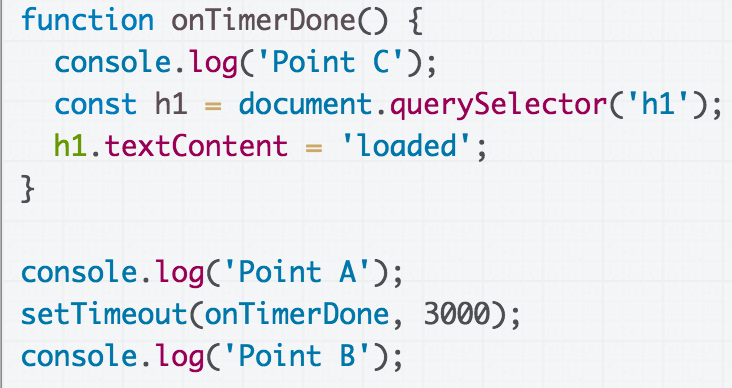 console.log('Point B');
(global function)
Call stack + setTimeout
Call Stack
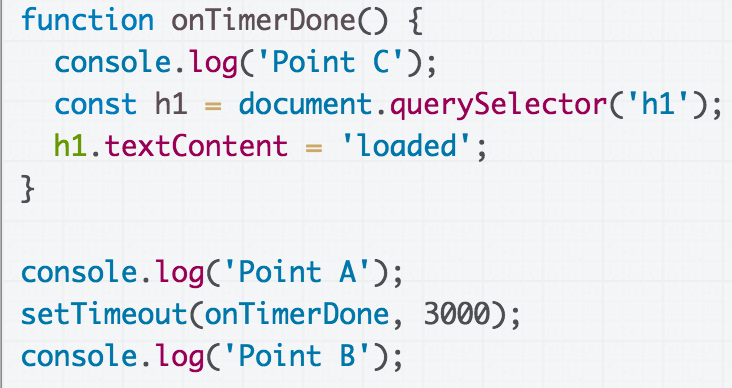 (global function)
Call stack + setTimeout
Call Stack
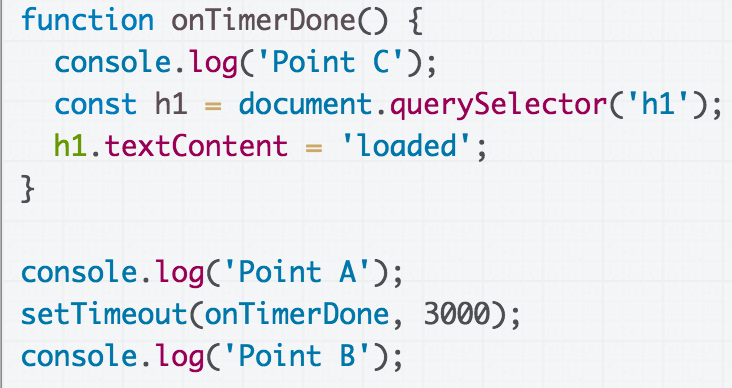 Call stack + setTimeout
Call Stack
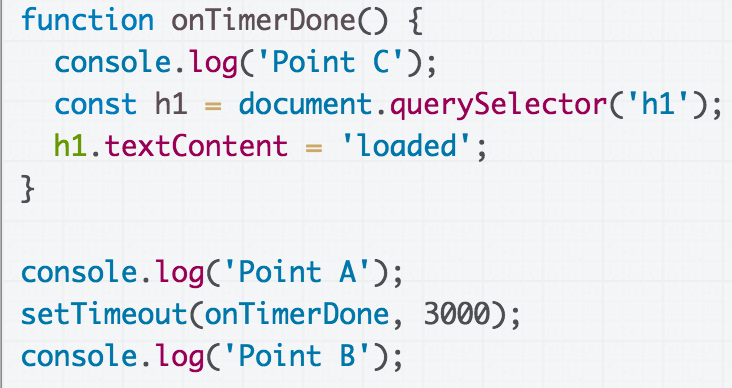 onTimerDone()
Call stack + setTimeout
Call Stack
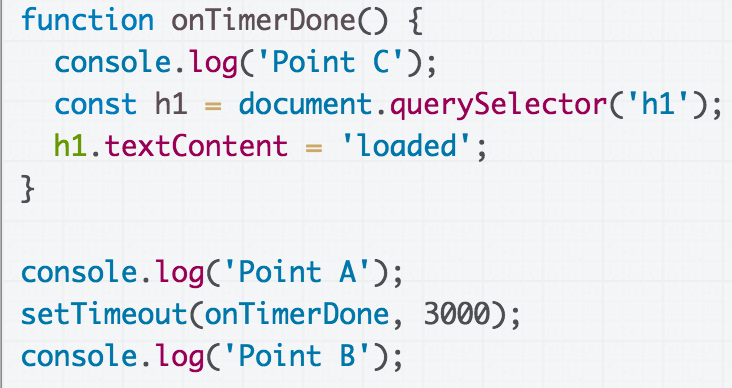 console.log('Point C');
onTimerDone()
Call stack + setTimeout
Call Stack
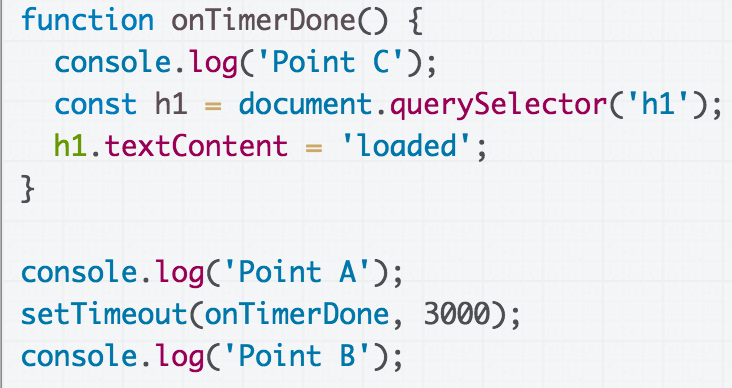 onTimerDone()
Call stack + setTimeout
Call Stack
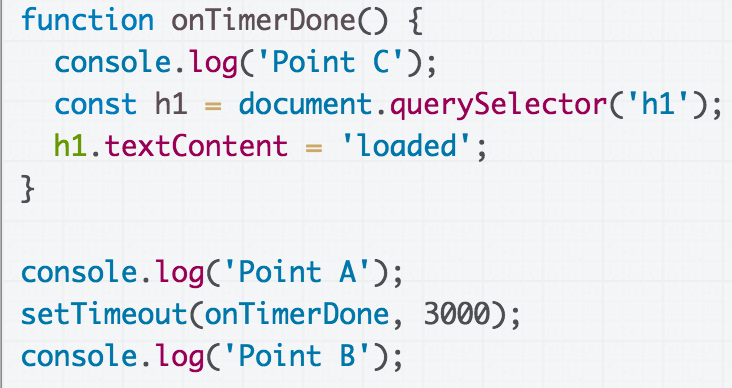 querySelector('h1');
onTimerDone()
Call stack + setTimeout
Call Stack
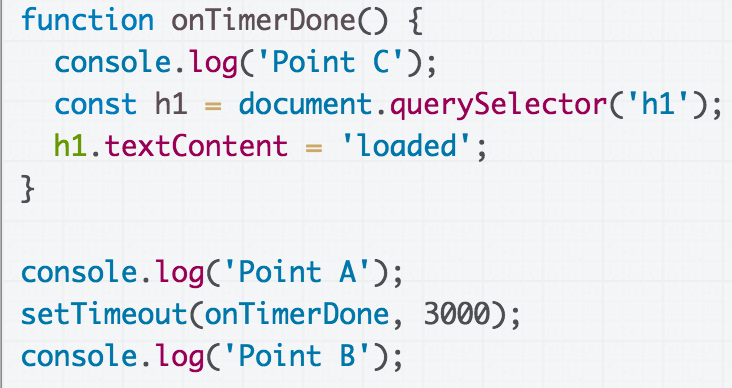 onTimerDone()
Call stack + setTimeout
Call Stack
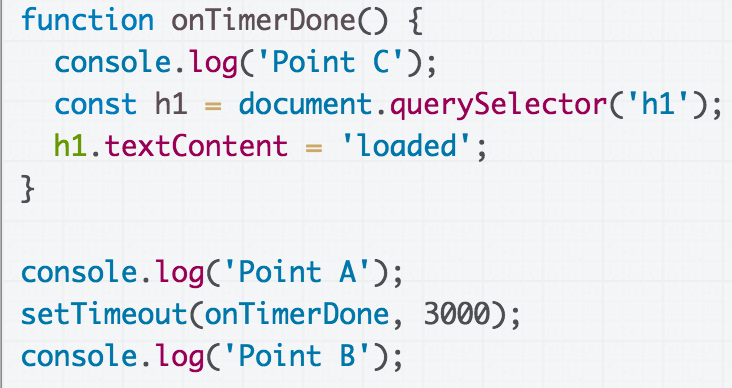 onTimerDone()
Call stack + setTimeout
Call Stack
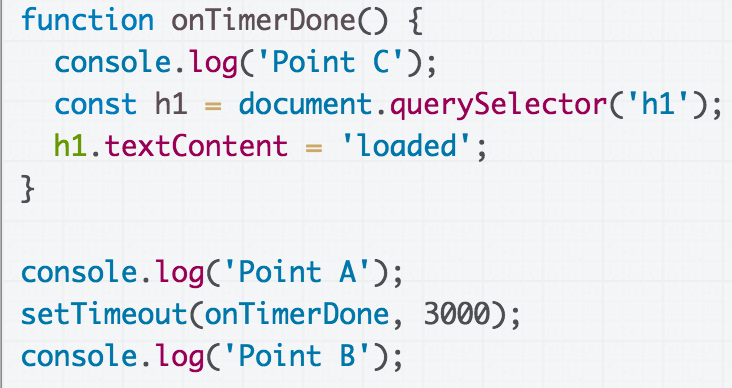 Call stack + setTimeout
Call Stack
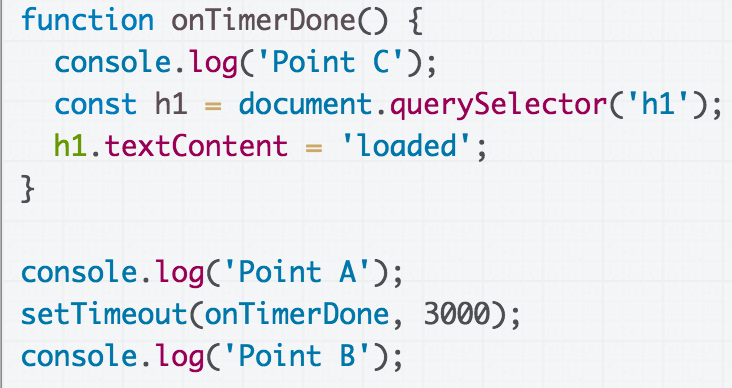 What "enqueues" onTimerDone? How does it get fired?
setTimeout(...);
(global function)
Tasks, Micro-tasks,
and the Event Loop
Tasks and the Event Loop
Call Stack
The JavaScript runtime can do only one thing at a time...
setTimeout()
(global function)
Tasks and the Event Loop
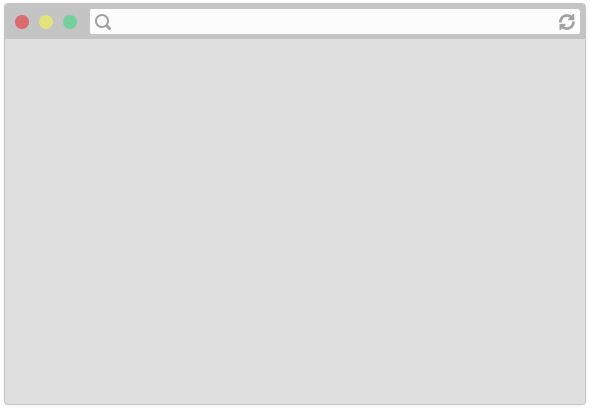 Call Stack
setTimeout()
(global function)
But the JS runtime runs within a browser, which can do multiple things at a time.
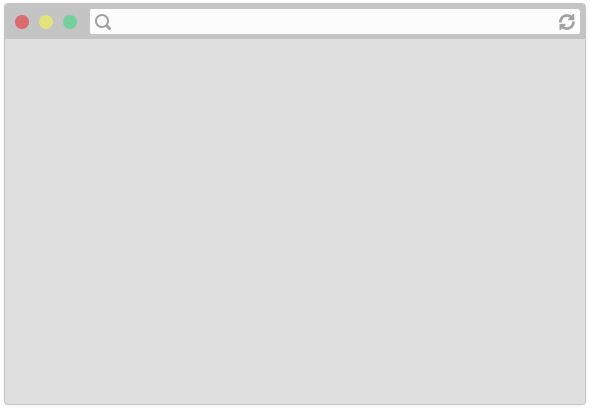 Browser internal implementation
Call Stack
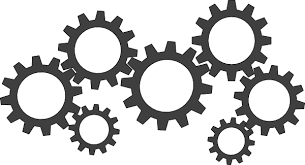 setTimeout()
Task Queue
Event loop
(global function)
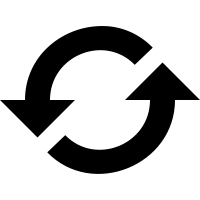 Micro-task queue
Here's a picture of the major pieces involved in executing JavaScript code in the browser.
JS execution
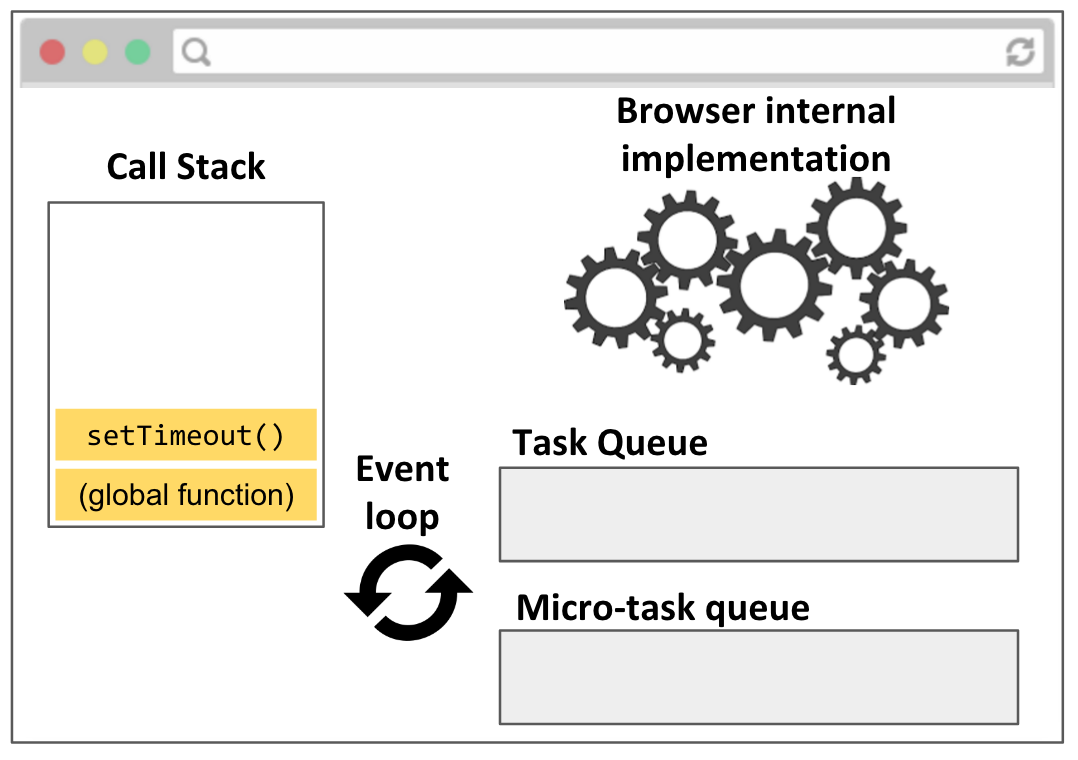 Call stack: JavaScript runtime call stack. Executes the JavaScript commands, functions.
Browser internal implementation: The C++ code that executes in response to native JavaScript commands, e.g. setTimeout, element.classList.add('style'), etc.
JS execution
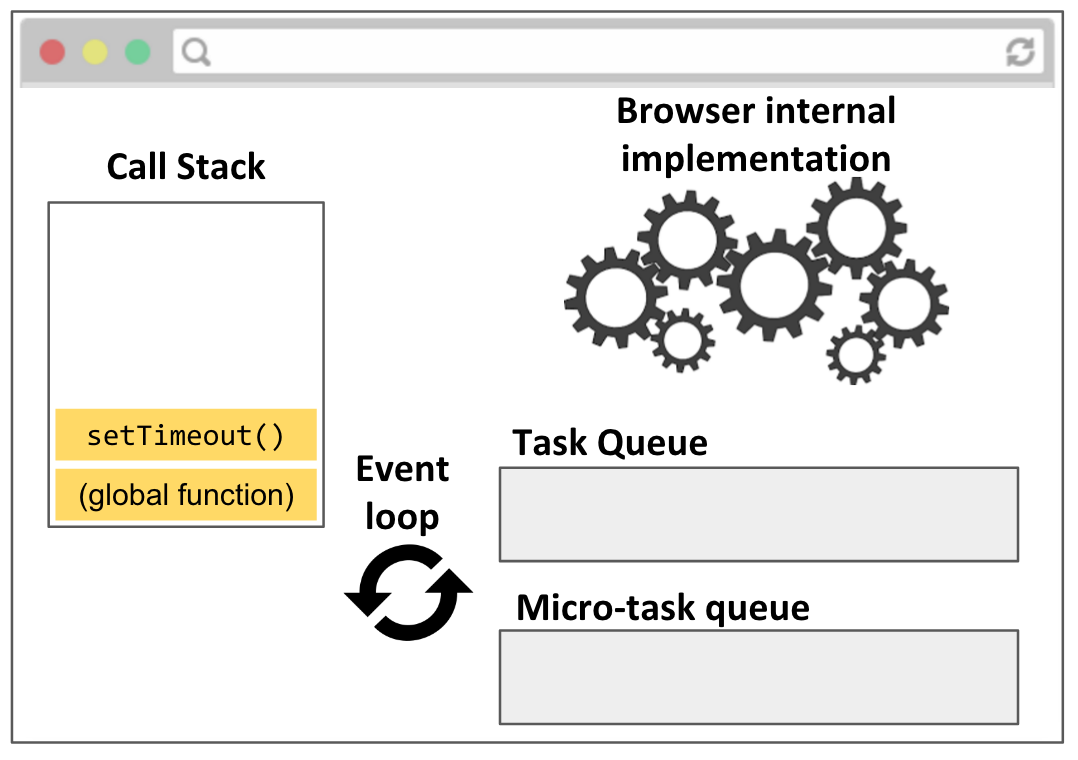 The browser itself is multi-threaded and multi-process!
Call stack: JavaScript runtime call stack. Executes the JavaScript commands, functions.
Browser internal implementation: The C++ code that executes in response to native JavaScript commands, e.g. setTimeout, element.classList.add('style'), etc.
JS execution
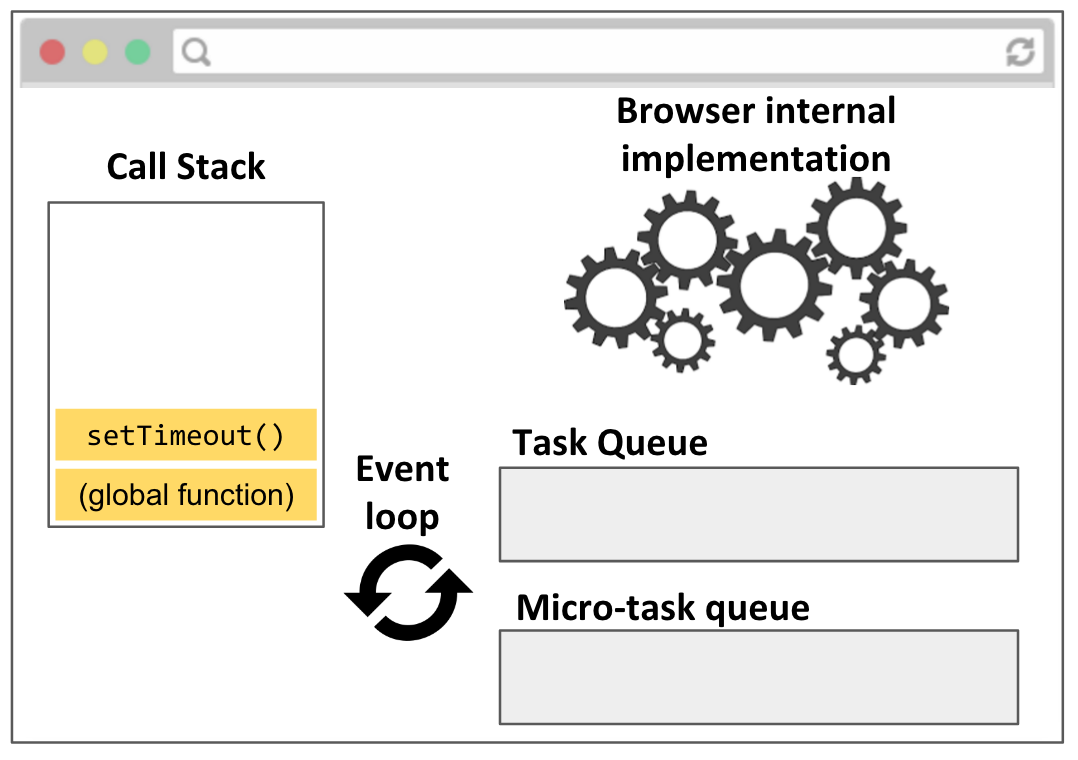 Task Queue:  When the browser internal implementation notices a callback from something like setTimeout or addEventListener is should be fired, it creates a Task and enqueues it in the Task Queue
JS execution
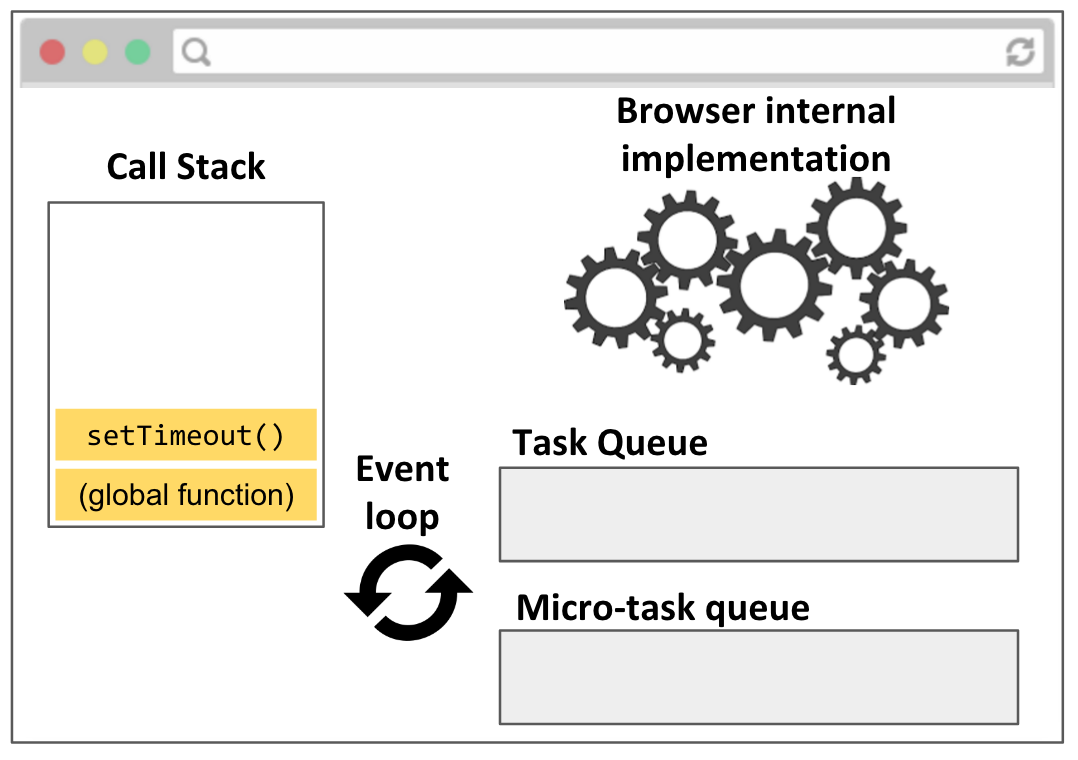 Micro-task Queue: Promises are special tasks that execute with higher priority than normal tasks, so they have their own special queue. (see details here)
JS execution
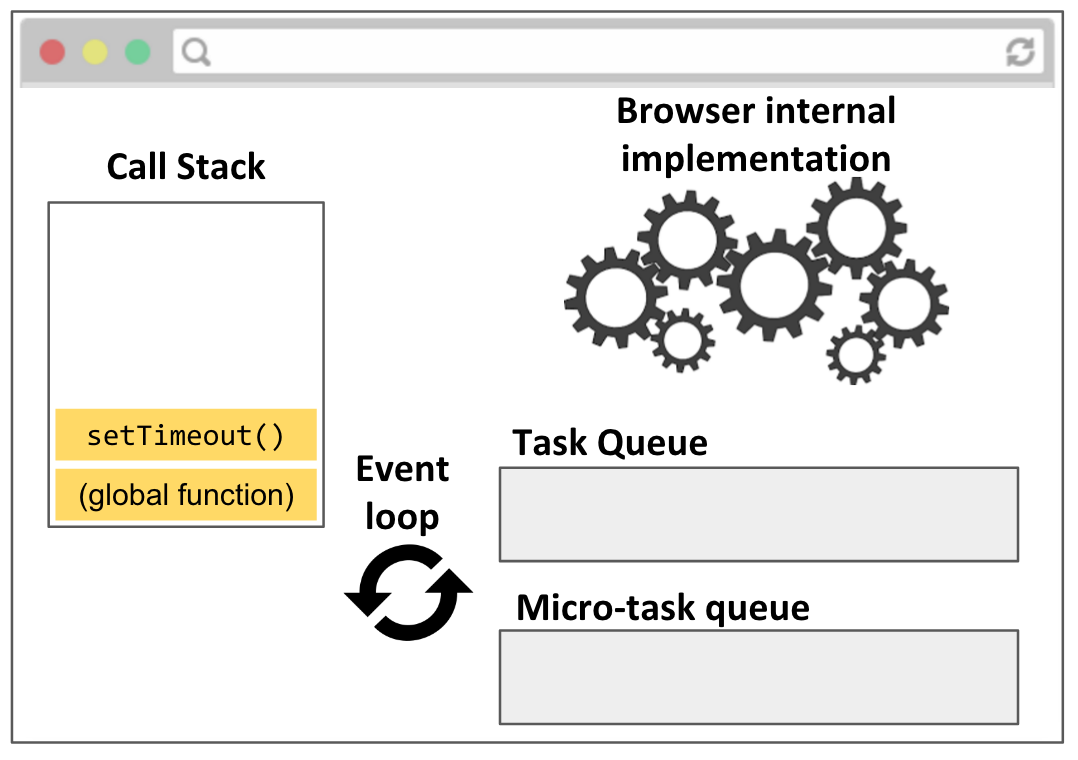 Event loop: Processes the task queues.
When the call stack is empty, the event loop pulls the next task from the task queues and puts it on the call stack.
The Micro-task queue has higher priority than the Task Queue.
Demo
Philip Roberts wrote a nice visualizer for the JS event loop:
setTimeout
With click